WorkWell and ErgoSystems Present:
Office Ergonomics
for Health Care Professionals
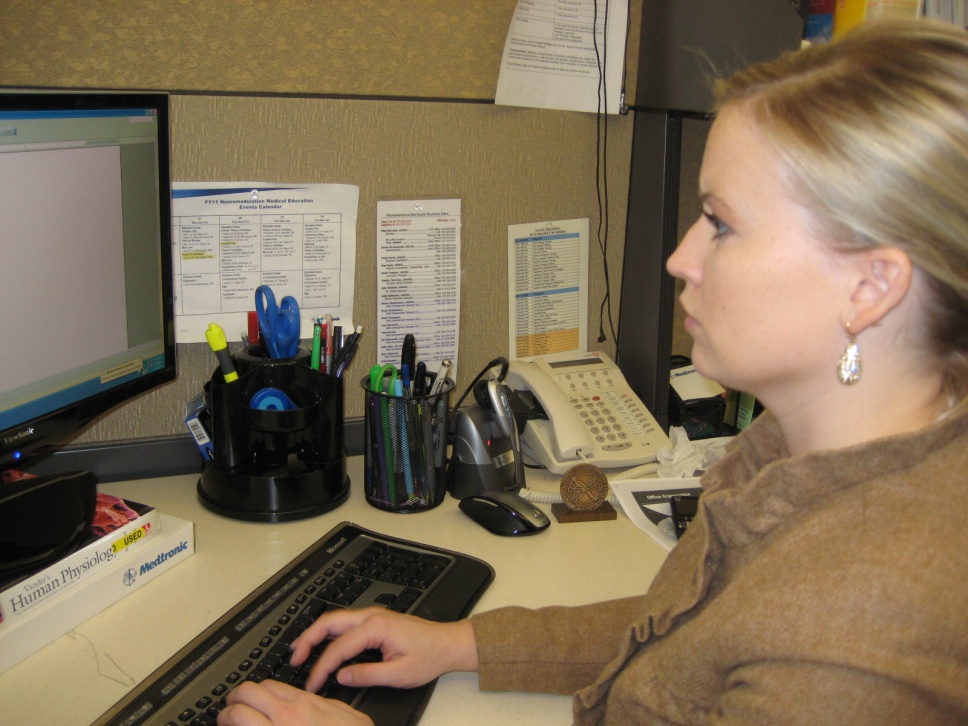 WorkWell Systems, Inc.
ErgoSystems Consulting Group, Inc.
Course Logistics
Using GoToTraining
Manual/download
Course Schedule
Starting/ending  times 
Breaks
Homework/Online Test
Telephones
Messages
Group Overview
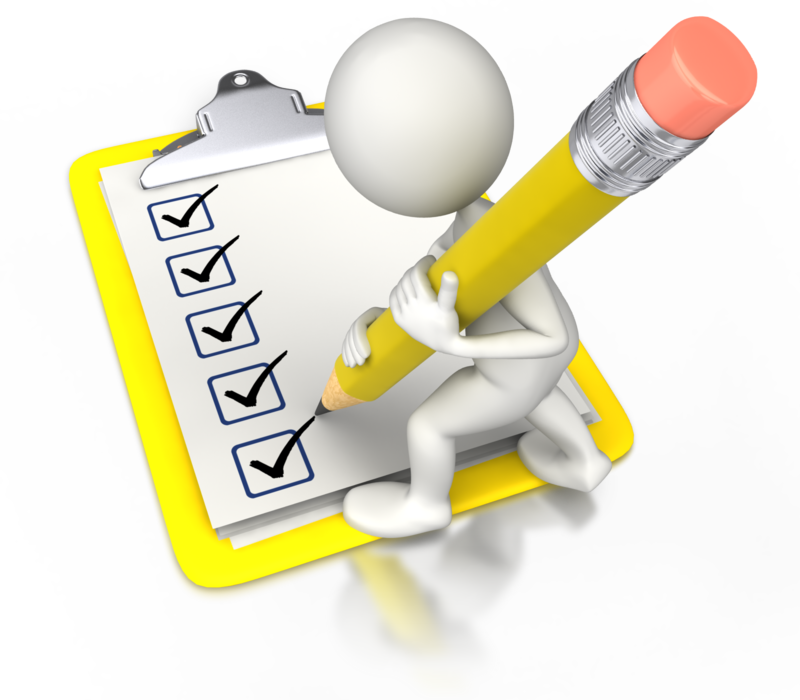 3
Learning Objectives
Discuss the relationships between office users and common office components related to providing support to the body and the completion of work.
Discuss data collection elements including demographics, review of work activity, and measurement using a work station evaluation form
Describe basic ergonomics considerations related to office components such as chairs, work surfaces, computer/related devices, and foot/leg support
Review sample forms and reports- discussing simple or detailed documentation of issues and recommendations found during ergonomics assessment
Describe the potential impact of various user population profile elements on work performance- including age, gender, hand dominance, stature, vision, and fitness 
Discuss common issues of work organization and work environment which may impact work performance and common mitigation strategies
Determine appropriate office set up and modifications in short test scenarios following training
It’s all about relationships!
The relationships we form are one very important part of life
In office ergonomics,  relationships between the user and the chair, workstation and equipment are also a critical component
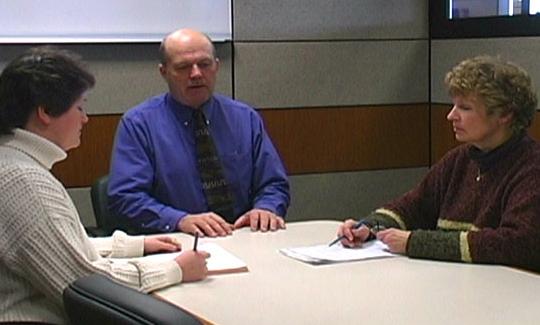 5
Relationships
What do you see as potentials problems in this example? 

You really can’t tell a whole lot until you see the workspace in use!
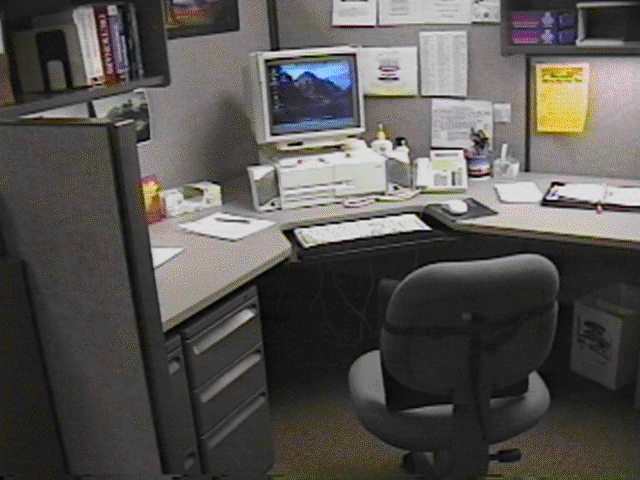 6
Office Ergonomics Applications
Typewriters to computers!
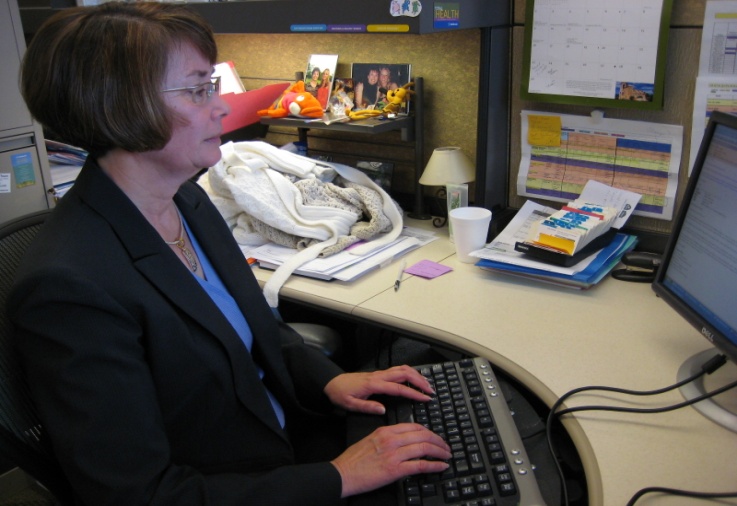 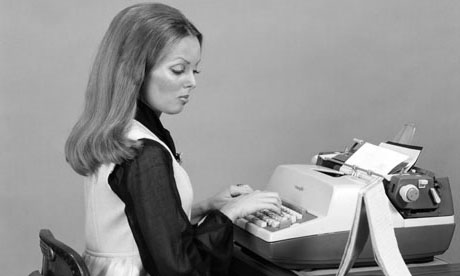 Where do we use computers?
EVERYWHERE!
7
Typical office components
User population profile
User – Single/Multi
Tasks – Single /Multi
Floor space
Seating system
Worksurface
Floor surface
Computer  equipment
Telephone
Office equipment 
Storage 
Conference tables/chairs
Light
Noise
Temperature
8
User population profile
Very important first step - accurately define user population
Age
Gender
Stature
Vision 
Hand dominance
Other
Defining user profile lays the  foundation for remainder of process
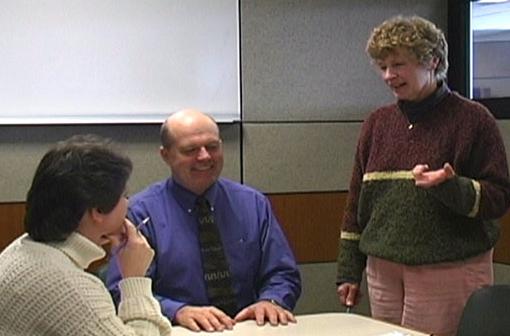 9
Single user
Less influenced by need for adjustability of workstation itself
Once determine proper height of worksurface
Use fixed height or adjustable/fixed worksurface
Worksurface can be height adjusted but once adjusted is not readily changed
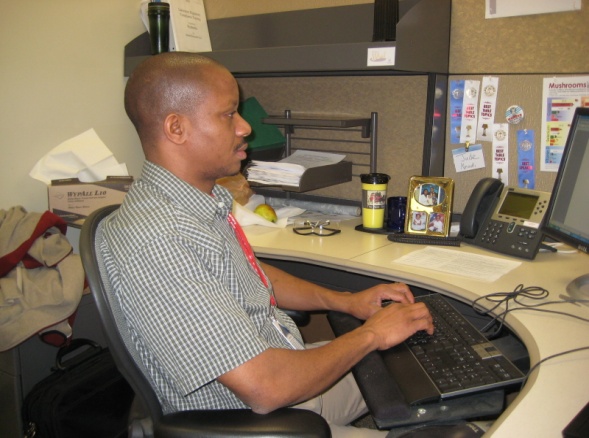 10
Multi user
Multi-user workstations require significantly greater degree of adjustability
Critical that changeover from one user to next accomplished quickly and easily
Adjustable/adjustable worksurface
Through spring balanced manual system/powered system worksurface height readjusted within seconds
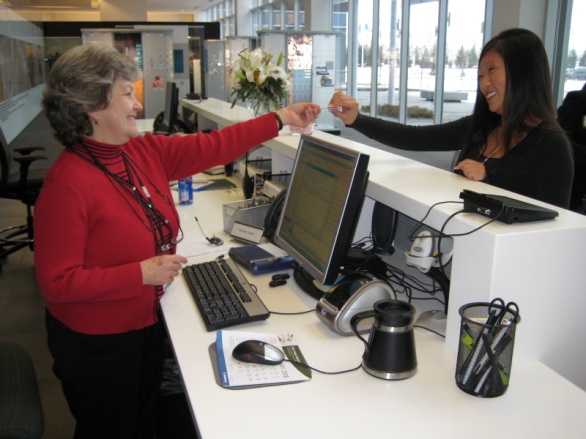 11
Single-task
Majority of work time accomplishing specific focused task
For example, customer service representative majority of day on computer and telephone performing computer lookup activities
Physically job demands are concentrated in single area
Efficient set up is critical because user tends to maintain sustained position to perform activities
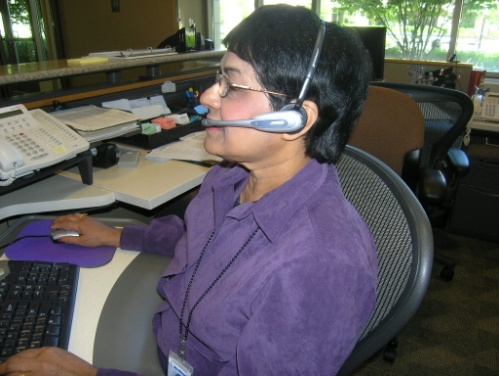 12
Multi-task
Number of different tasks need to be accomplished
Computer
Telephone
Writing workstation
Attending meetings
And so on
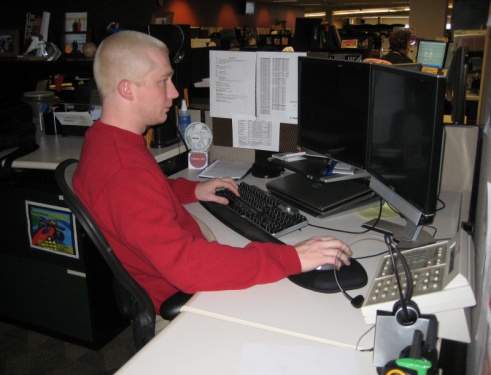 13
Work Activity(percentage breakdown)
Computer
Telephone
Read
Write
Meetings
Misc
Other
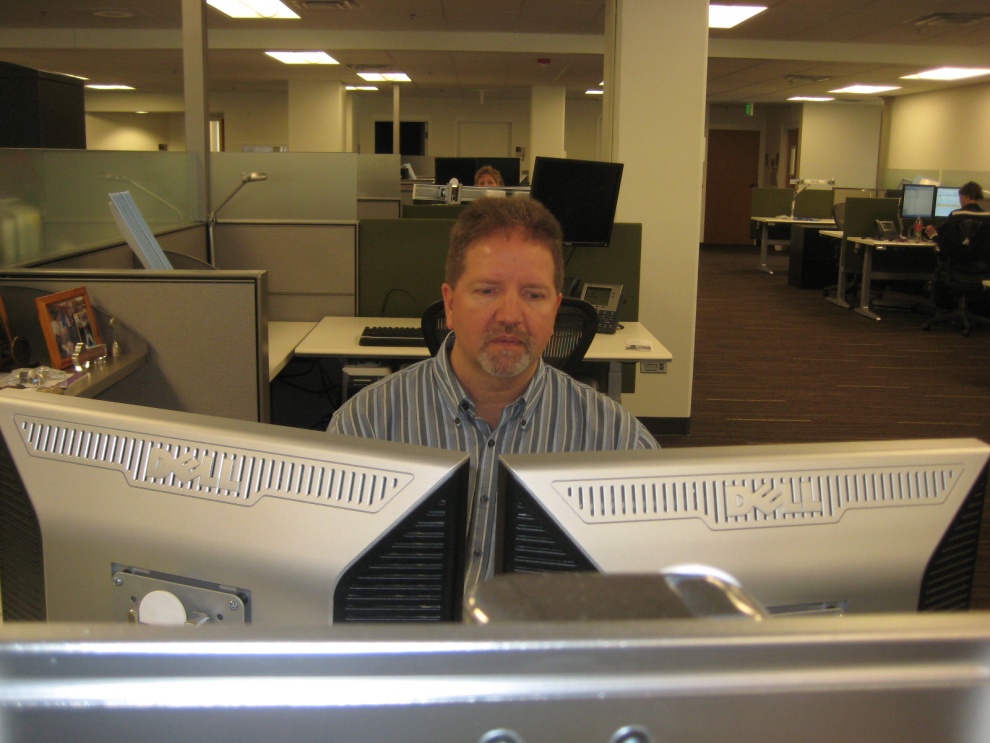 14
Floor space
In ideal world, dimensions of office workstation are determined exclusively by job tasks
Some very focused single-task workstations 48 sq ft
Multitask workstation 120 sq ft or even more
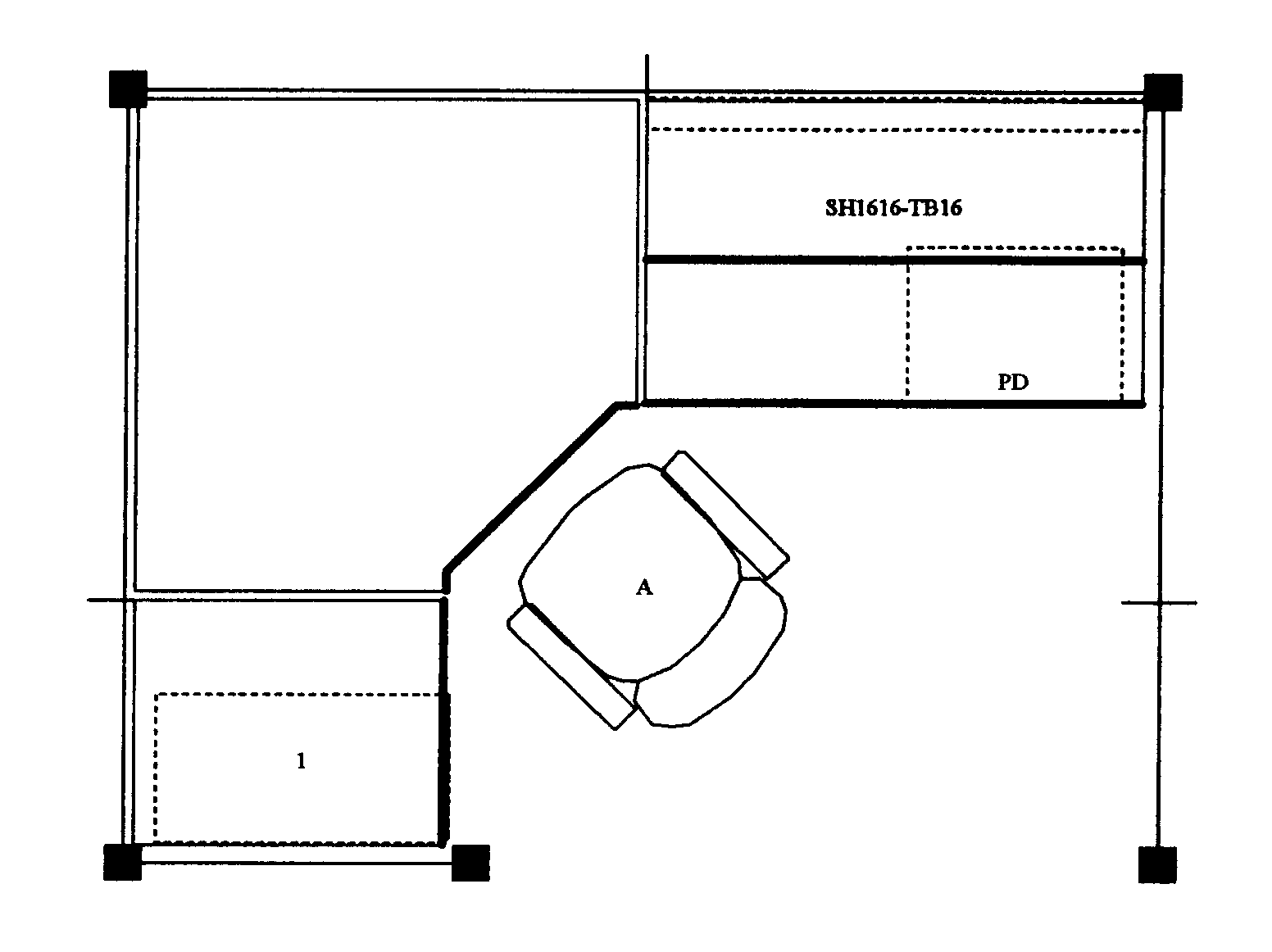 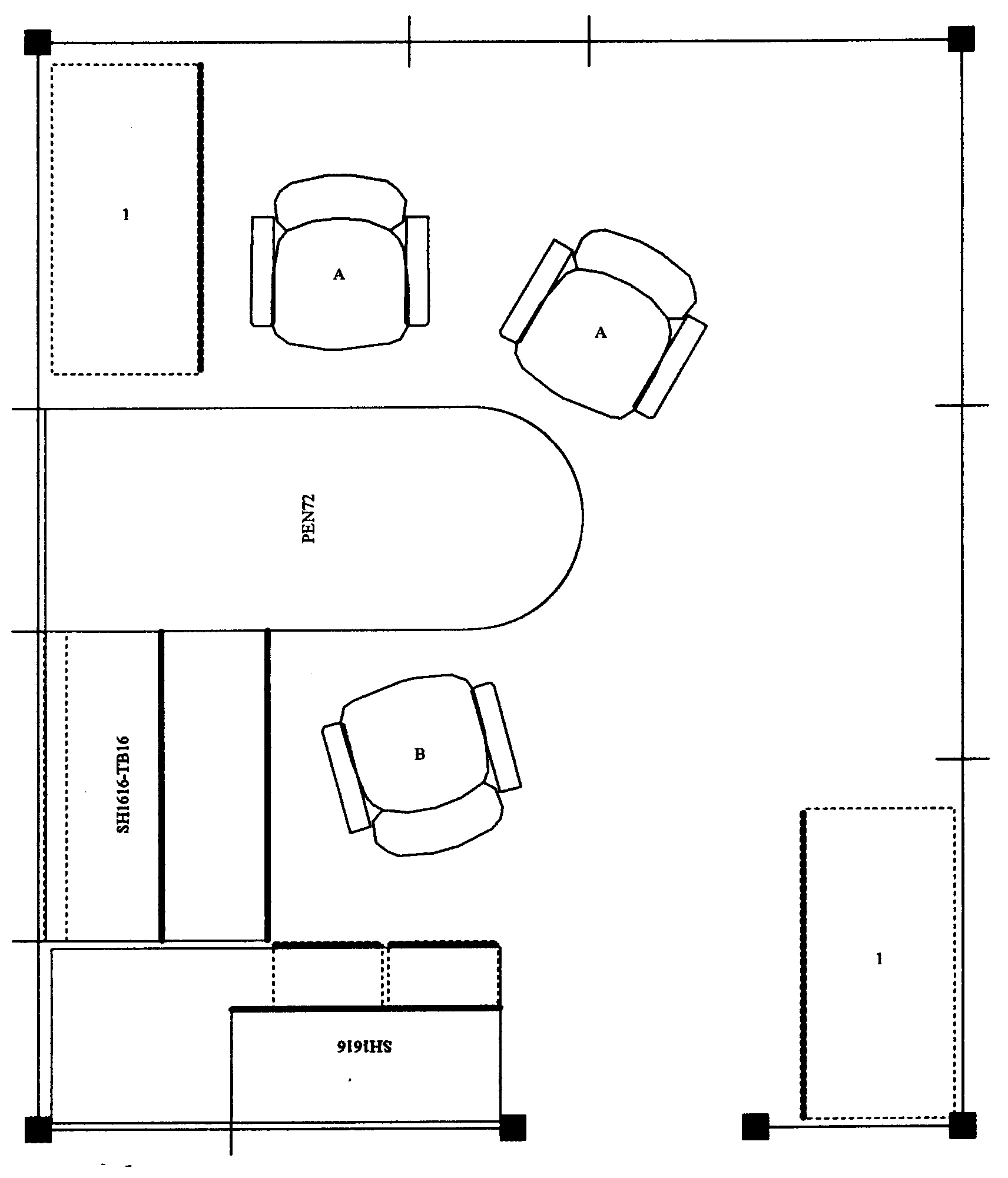 15
We do not live in an ideal world
Floor space may be determined by host of factors not relative to job task
Does not negate need to perform an effective job analysis to make recommendations
Does cause us in many cases to be quite creative!
16
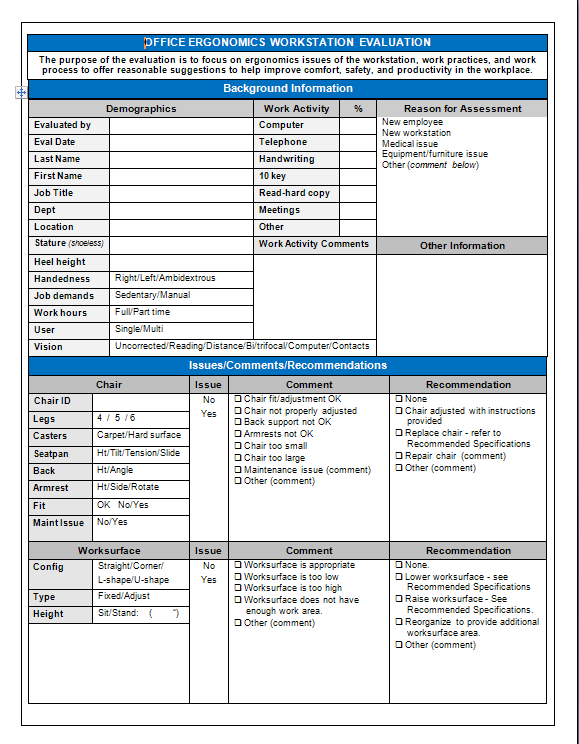 Office Ergonomics Workstation Evaluation FormsDownloads include Office Ergo Workstation Evaluation and Short Assessment
17
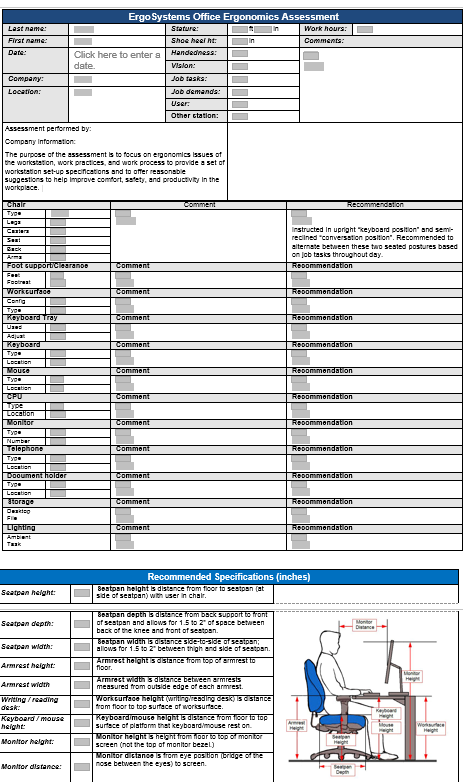 Short Evaluation Form

Longer form has more detail in each area
Office Ergonomics Workstation Forms
Background Information
Demographics
Work Activity
Reason for assessment
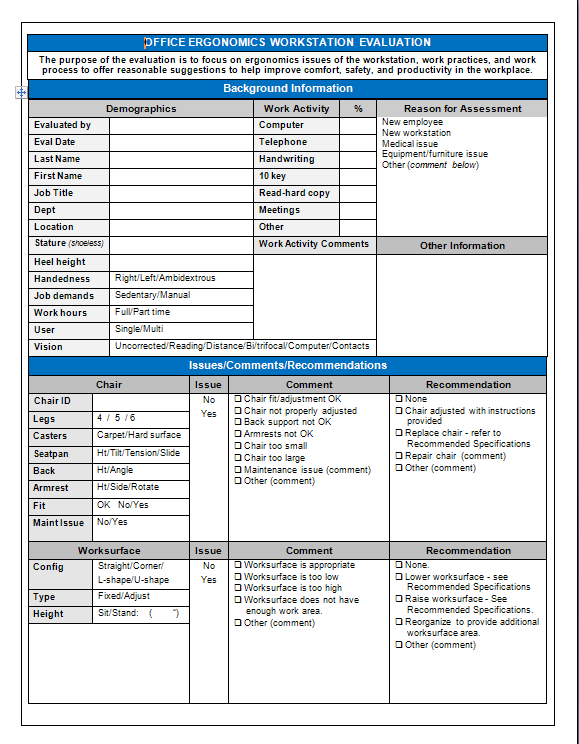 19
Chair
Objectives of chair
Support body and limbs to provide relief from weight bearing
Provide stable base or platform for body and limbs
Position user at correct height and reach relationship to worksurface and tasks at hand
Allow for easy change in position/movement of user
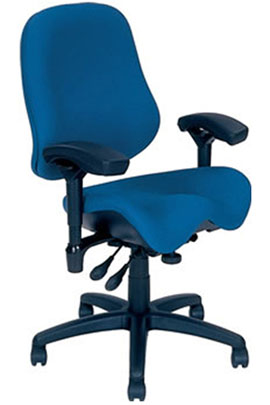 20
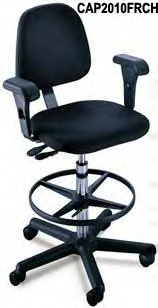 Types of seating systems
Number of seating systems available in workplace
Office chairs
Stools
Lean platforms
Other miscellaneous seating
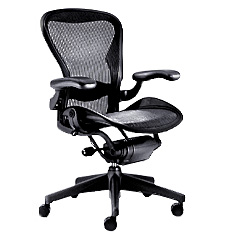 21
Chair criteria
Type, use and efficiency of chair are critical elements
Acceptable chair criteria determined by:
Type of job activities performed
Size and shape of user
Duration of time spent in chair
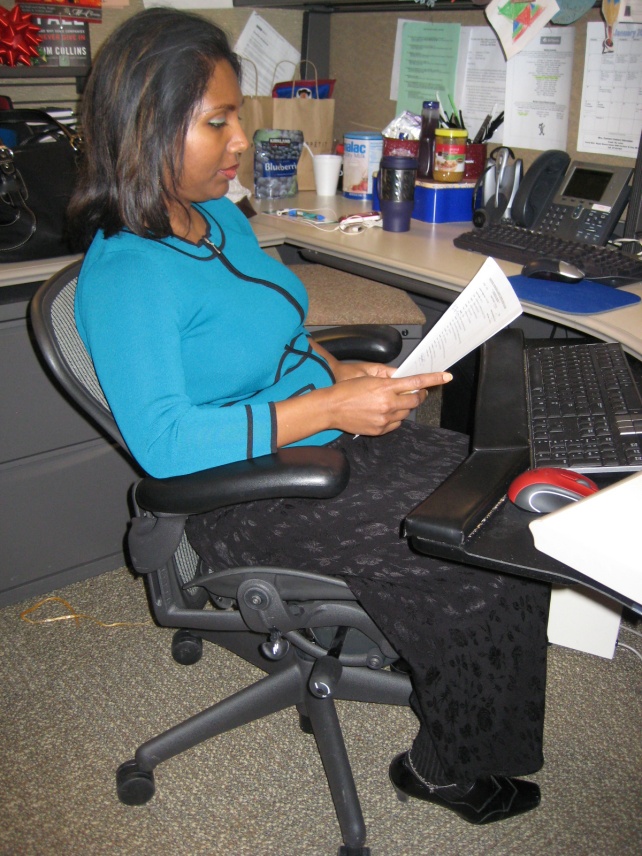 22
Legs and Casters
Does the chair have at least 5 legs?
Does the chair roll easily on the floor surface?
Hard caster on soft floor
Soft caster on hard floor
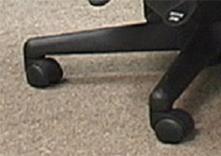 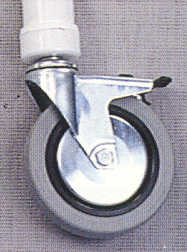 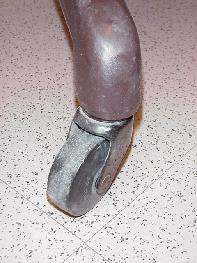 23
Seatpan Height
Does the chair’s seatpan height adjust up and down?
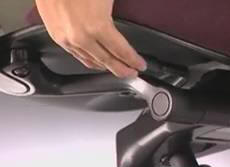 24
Seatpan Tilt
Does the chair’s seatpan tilt up and down?
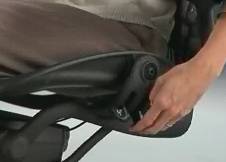 25
Seatpan Tension
Can you adjust the seatpan tension?
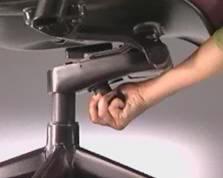 26
Seatpan Depth
Does the chair’s seat move forward or backward?
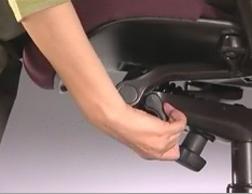 27
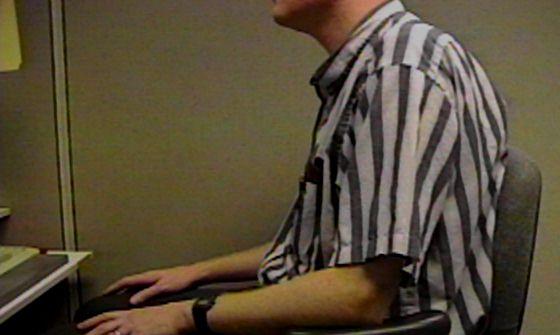 Relationships
Does the chair fit the individual?
This gentleman is 7’ tall!
Arrows point to back of knee and front edge of seatpan
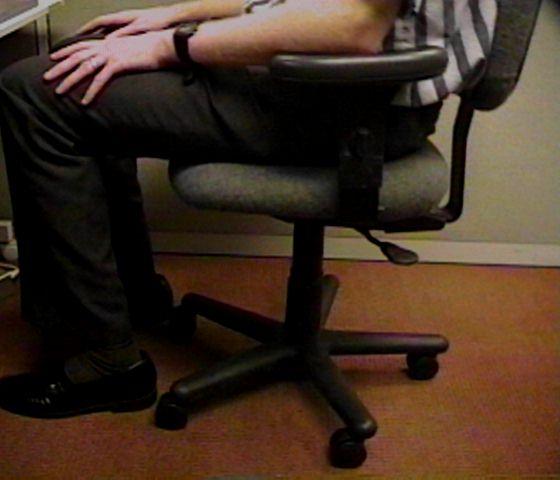 28
Back Support Height
Does chair’s back support move up and down?
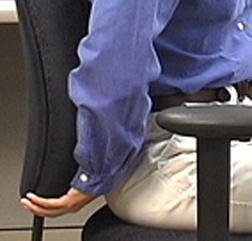 29
Back Support Angle
Does chair’s back rest angle forward or backward?
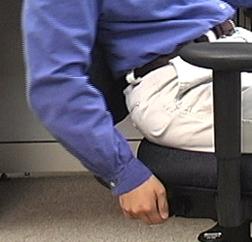 30
Cushion
Suitable cushion
Foam density
Wearability
Breathability
Type of material (fabric or rubberized)
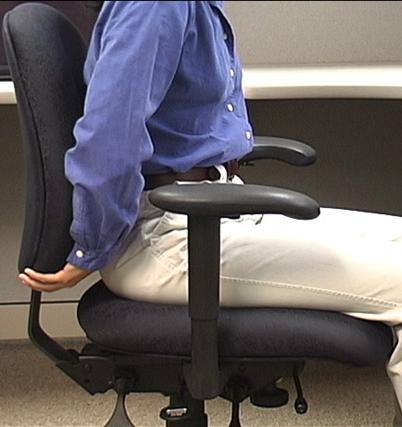 31
Armrests Adjust
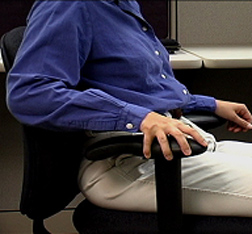 Do chair’s armrests adjust up and down and/or side-to-side?
32
Adjustment levers/knobs/controls
Easy to reach
Easy to manipulate
Should not intimidate
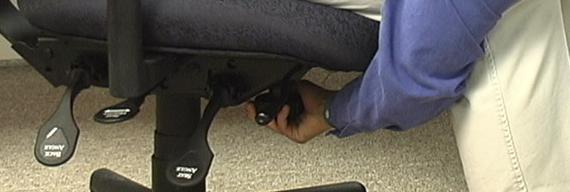 33
Ball Chairs?
Therapeutically, exercise balls used in clinical settings as treatment modalities
Improve spinal stability
Over past several years, use of exercise balls in place of or in addition to task chairs
Currently only anecdotal evidence exists to support full-time use
Most ergonomists advocate for properly sized/properly adjusted office task chairs rather than use of ball chairs
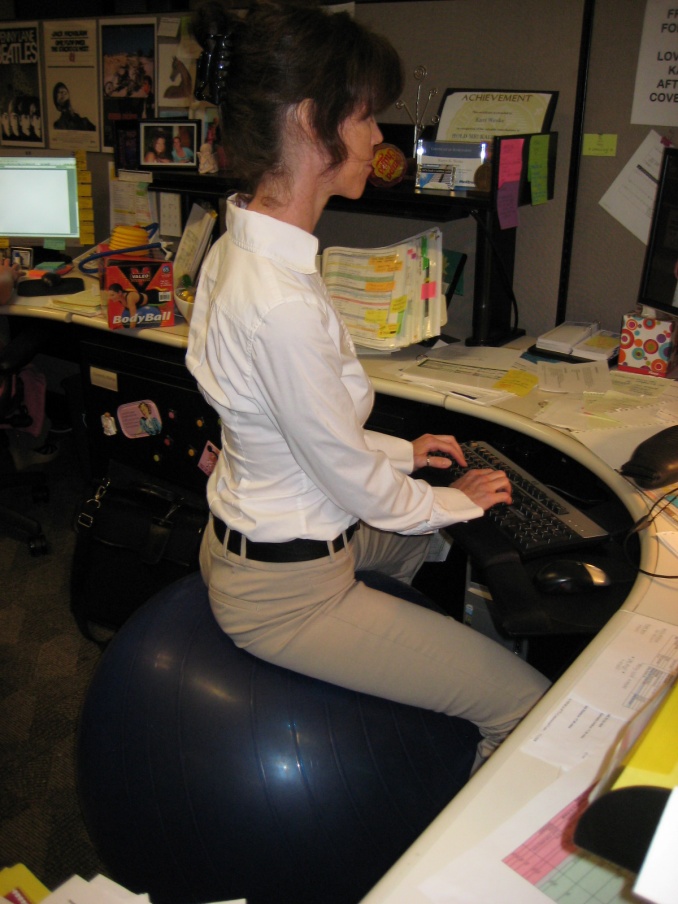 34
Art of Sitting
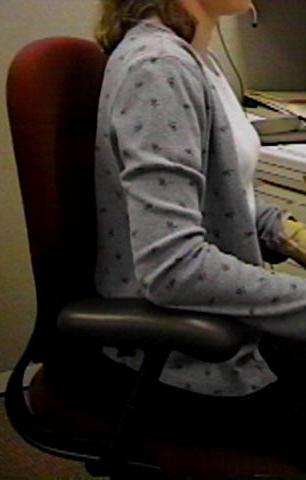 Body not designed to sit 
Particularly for long periods
Studies determined even when seated in well-supported postures . . .
How soon do we want to move?
About every 20 to 30 minutes!
35
The Art of Sitting
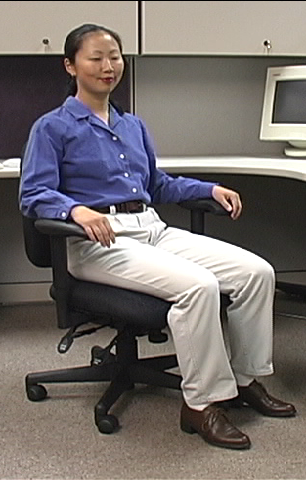 Three point contact
Sacrum/Trunk
Hips/Thighs
Feet/Floor
36
The Art of Sitting
90/90 seated posture?
Only in drawings! 
Most people will sit at 95 to 110 degrees at hips and knees
37
Sitting styles
Sitting styles quite varied from person to person:
Percher
Slouch
Sit crossed leg
Sit on leg
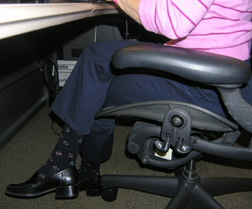 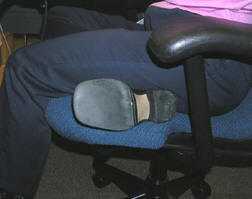 38
Sitting styles
Particular sitting style needs to be assessed
Habit developed over time
Response to poor workstation setup
Combination of both
What drives problem is frequency and duration of seated position
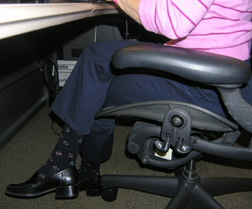 39
Functional seated positions
Provide for several different acceptable postures
Rotate throughout day on regular basis:
Upright “keyboard” position
Semi-reclined/rocking “conversation” position
Standing
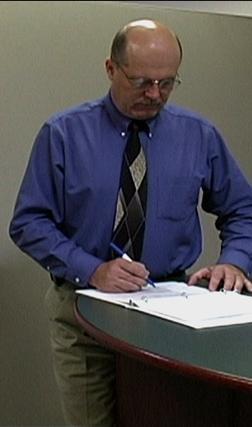 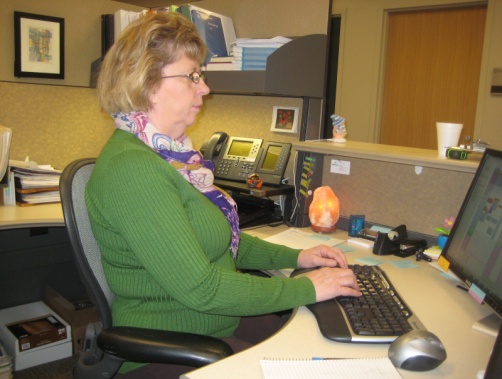 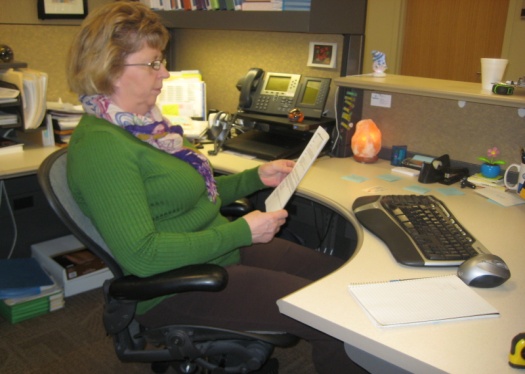 40
Adjustment anxiety
Chairs can be pretty expensive
All kinds of bells and whistles
Chair only as good as how it is adjusted
Some people have never adjusted their chair
Just sit down and go to work!
Bottom line
Need to initially be able to adjust chair to fit
As well as throughout day
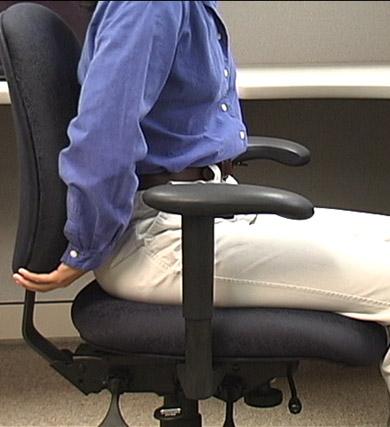 41
Chair solutions
Manual
Find and read it!
Position and support body in neutral 
Adjust seat pan/back support tension to hold body in neutral position
Adjust seatpan height to get feet on floor with even pressure on hips and thighs
Adjust height and angle of back support to fill in low back curve
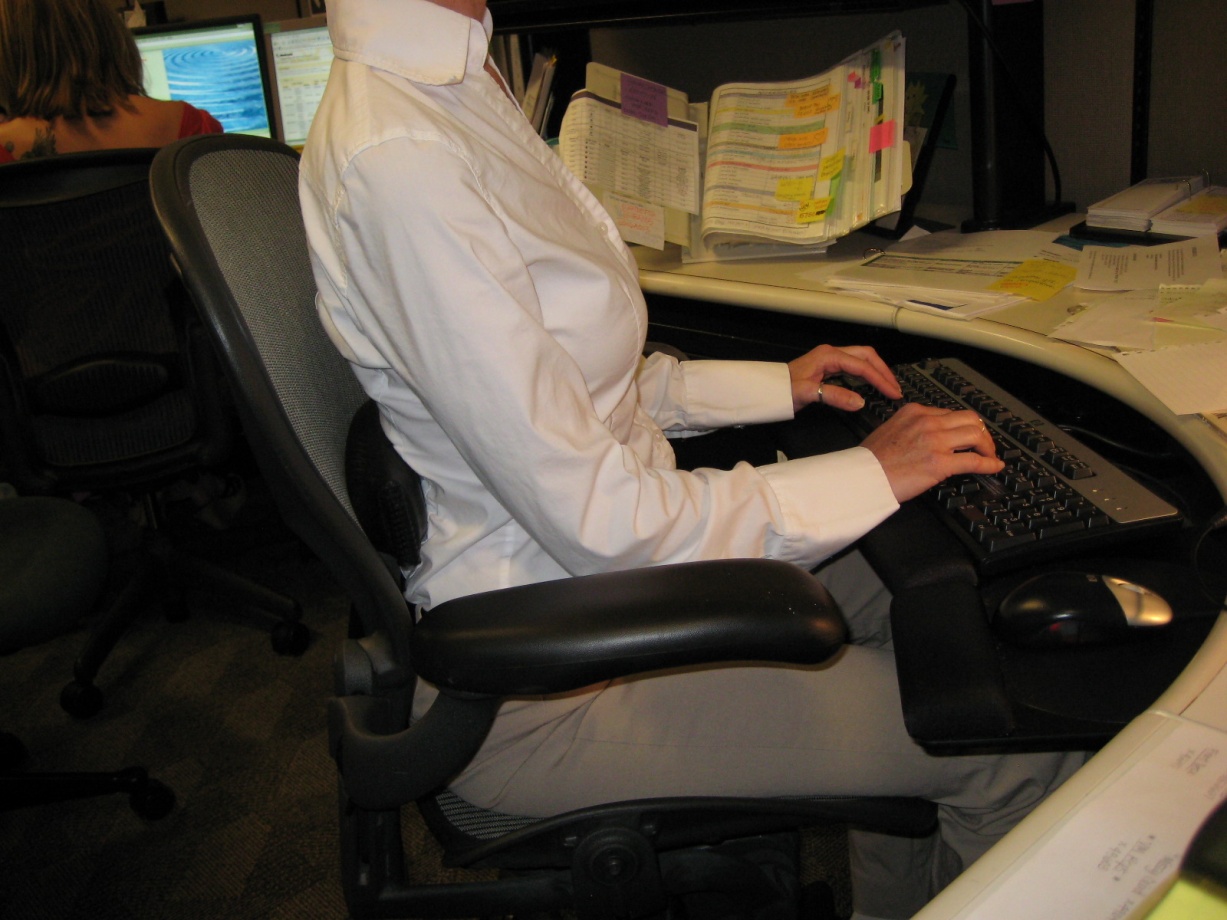 42
Maintenance
Is chair functioning properly?
No maintenance problems?
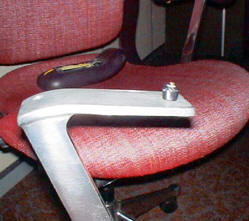 43
Chair
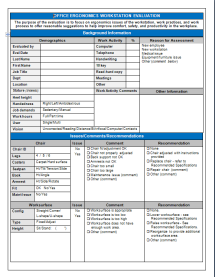 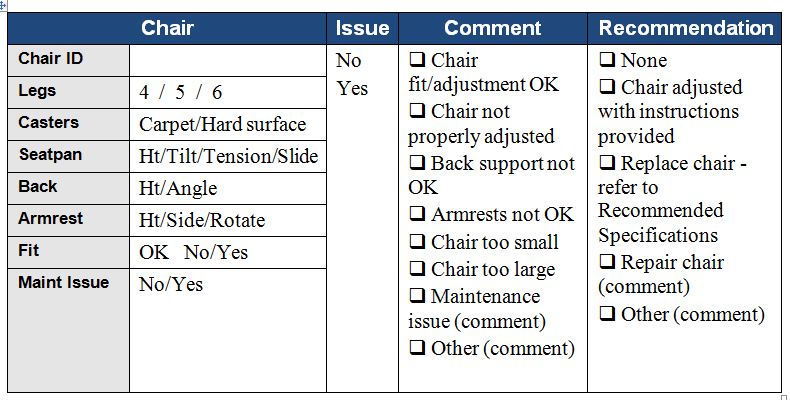 44
MOVE!
Remember, no matter how perfectly adjust chair to fit
Still comes down to fact that need to move on regular basis to keep body healthy and safe
Movement is critical to the health of the body!
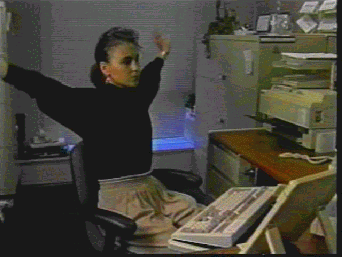 45
Worksurface
Worksurface objectives
Provide functional workspace (depth, width)
Support and position equipment
Provide access to work materials
Achieve desired relationship match between user/work
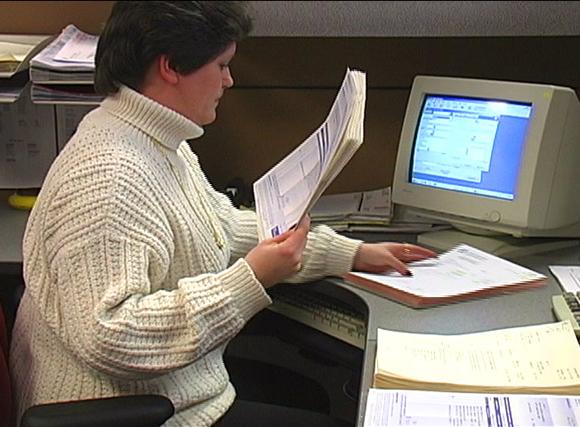 46
Straight line (desk/table)
The straight in-line configuration is suited for single task activities with minimal reach requirements for other office equipment and materials
47
L-shape (two worksurfaces)
L-shaped configuration is suited for single to multitask activities that require two or more separate workspaces
One workspace may be used as computer workstation and another as writing or collating workstation
48
Corner/U-shaped
Corner/U-shaped configuration well suited for multitask activities in same workspace with significant requirements to frequently reach other office equipment and materials
Allows for greatest degree of adjustability and accommodation for user
49
Worksurface Fixed
Traditional desk at fixed worksurface height of 29 inches - Millions of these!
Not designed to be changed in height or angle
Generally possible to raise fixed height worksurface on supports but also generally very difficult to lower it
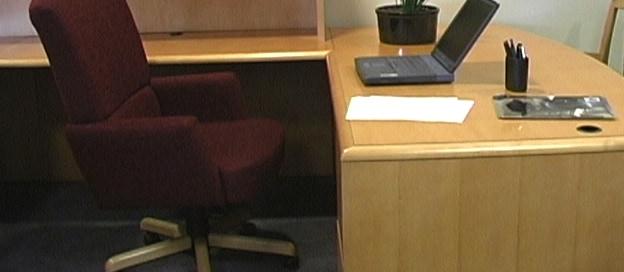 50
Worksurface Fixed/Adjustable
Wall panel mounted worksurface or worksurface on legs
Can be adjusted within given range but once adjusted fixed in that position on fairly permanent basis
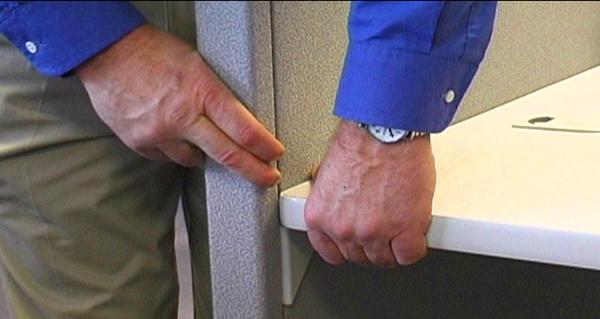 51
Adjustable/adjustable
Sit/stand workstations
Controlled by mechanical springs or powered mechanisms
Keyboard trays
User can readily and easily adjust worksurface
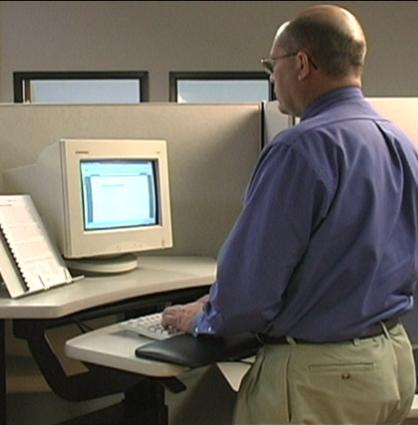 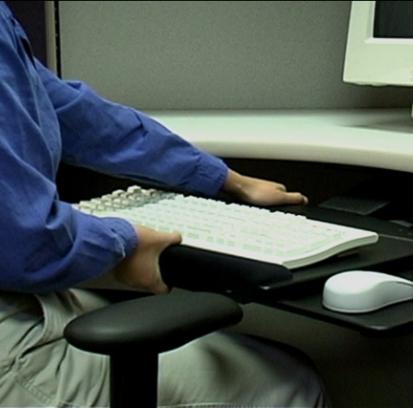 52
Wrong Desk height
If work height is adjustable, adjust it as needed
Raise height of work surface by putting it up on blocks
Make sure desk or work surface is solidly placed on blocks and won’t fall off!
Adjust chair height 
Make sure feet are supported either on floor or with footrest
Add height/angle  adjustable keyboard tray
Mounted underneath work surface
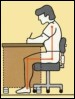 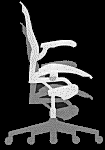 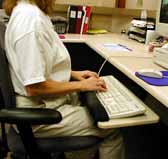 53
Not enough layout space
House cleaning 
Other worksurfaces available for use
File cabinet at standing height to review documents
Relocate some of equipment on desk 
Pullout drawers already in desk
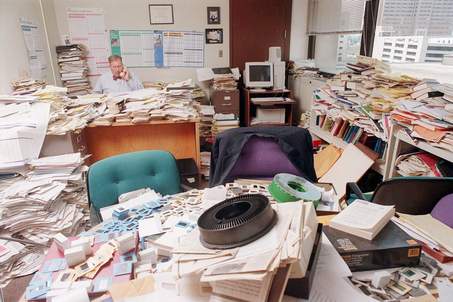 54
Sit/Stand Workstations
Worksurface at standing height
Stool
Foot rest
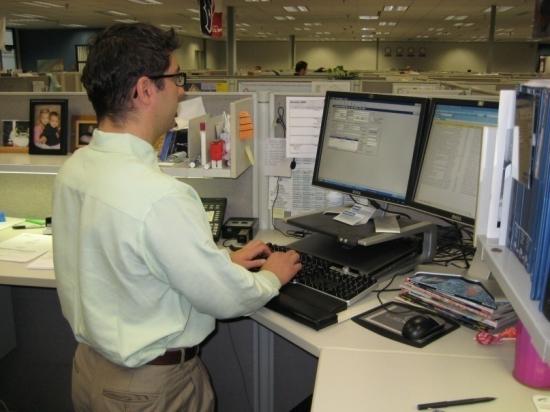 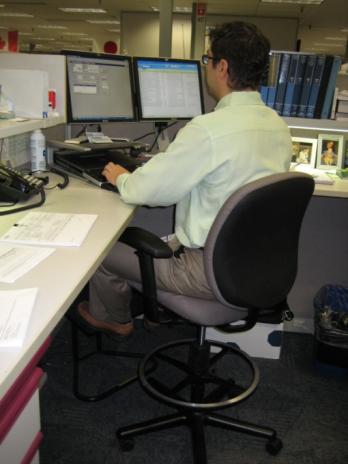 55
Sit/Stand Workstations
Portable system placed on desk
Adjustable keyboard/mouse and monitors
Use chair when seated
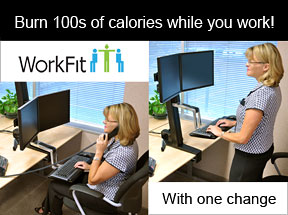 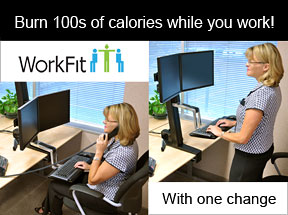 56
Sit/Stand Workstations
Height adjustable sit/stand workstation
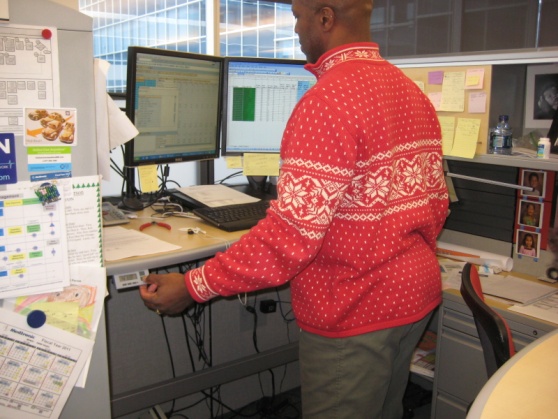 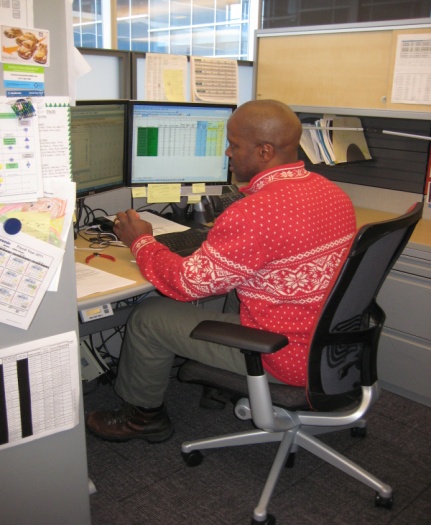 57
Worksurface
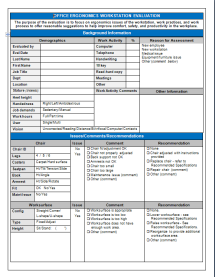 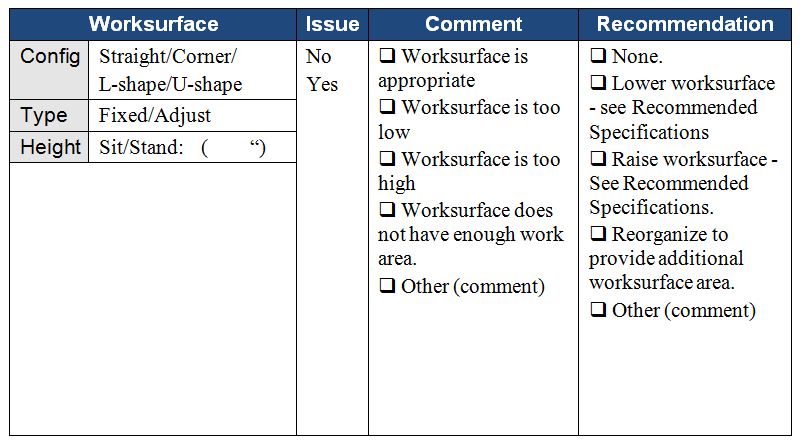 58
Foot Support
In an ideal world the best foot support when seated in a chair is the floor . . .
However if needed use proper sized foot rest
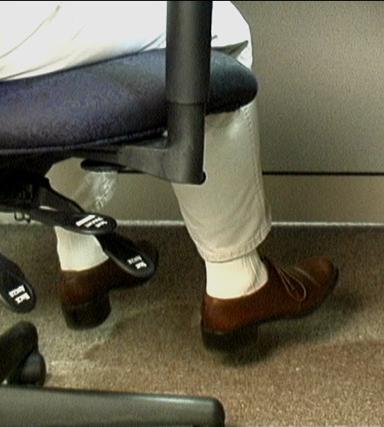 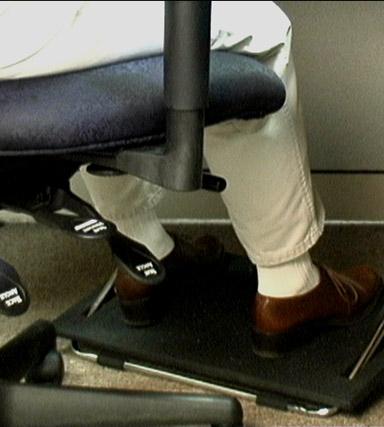 59
Knee/foot clearance
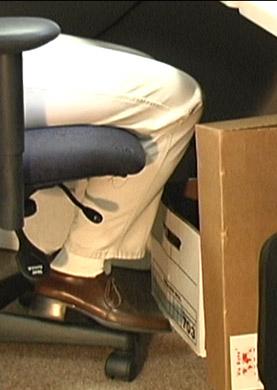 Move what is not needed to some other storage position or get rid of it
Survey work area and determine what is blocking access
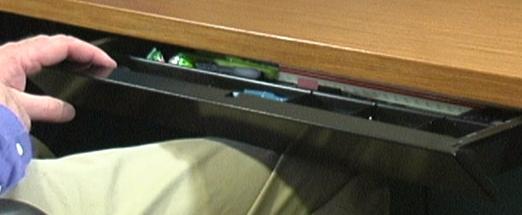 60
Foot Support/Clearance
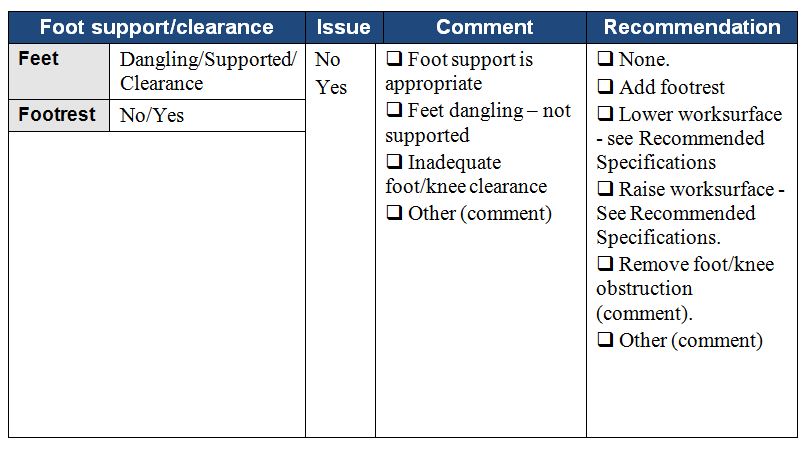 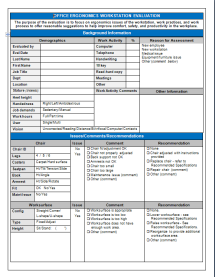 61
Sharp edges
Proper work height in relation to worksurface edge
Many times will eliminate the issue 
Pad sharp edge
If cannot eliminate pad the edge
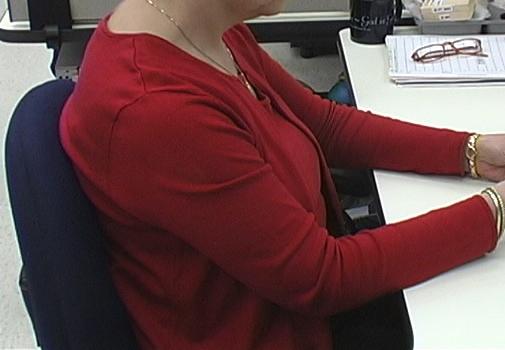 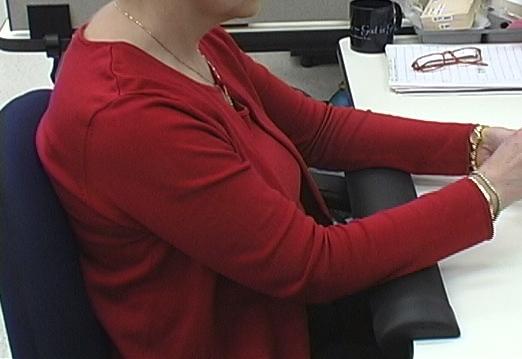 62
Work organization
Includes organization and structure of tasks/activities performed throughout workday
e.g. Do not store file boxes on the floor
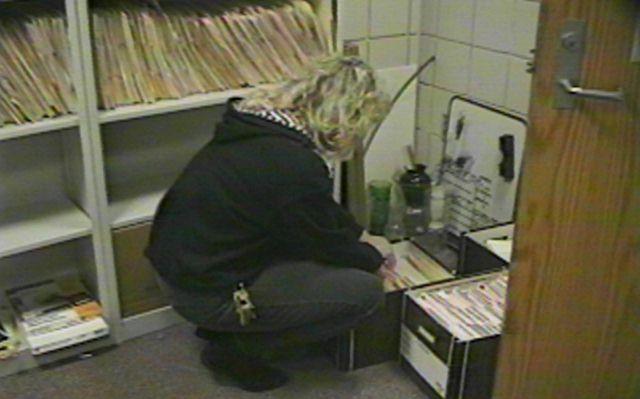 63
Work organization solutions
Space in most companies is premium
Store infrequently used items outside of immediate work environment
Pick up at end of day
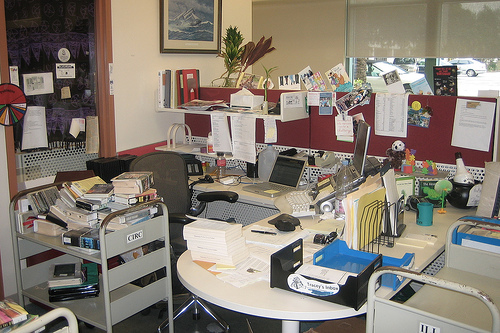 64
Floor surface
Providing ease of rolling chair on floor surface
Nonskid surface to prevent slips and falls
Non glare surface to reduce overall glare in workstation
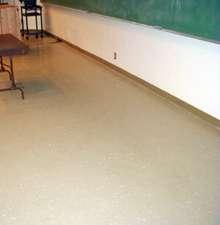 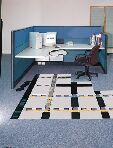 65
Computer equipment
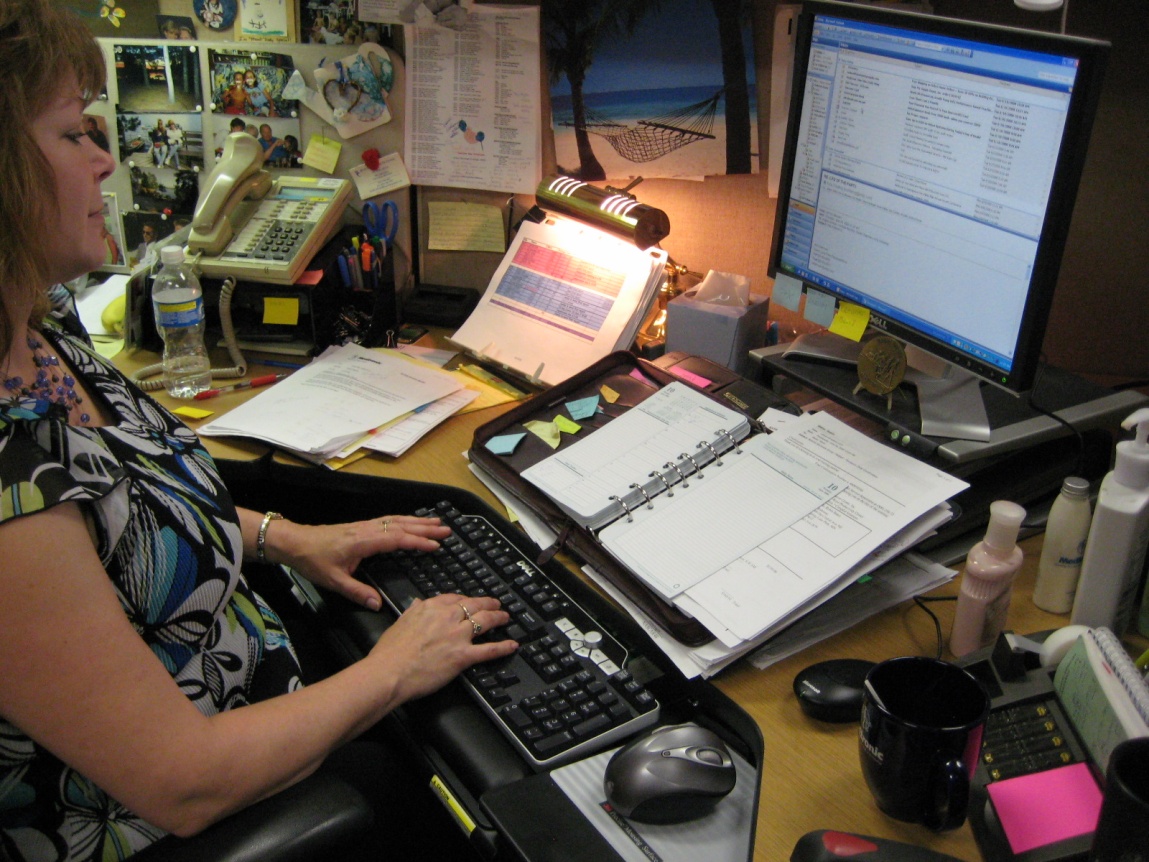 66
Keyboards
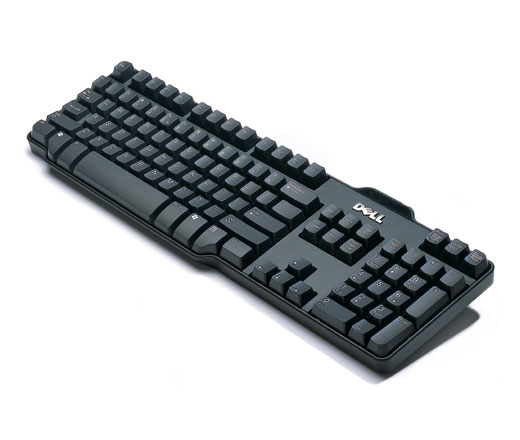 Keyboard configurations
Straight-line
Curved
Articulated
Keyboard surface finish
Keyboard size
Keyboard activation pressure
Layout
Wireless
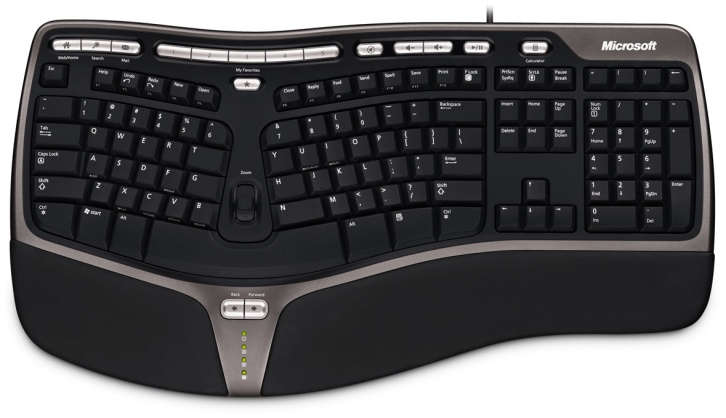 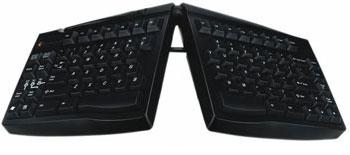 67
Keyboard Technique
Free float piano playing style
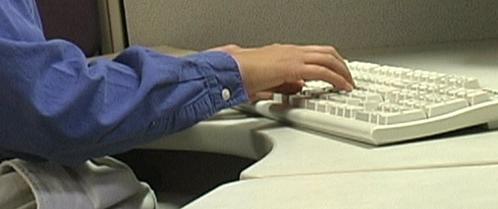 Use of worksurface for forearm support
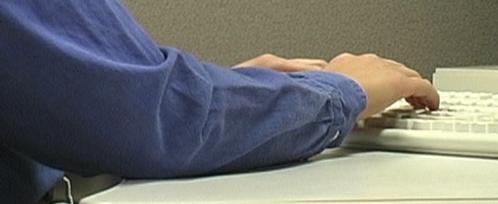 68
Non-neutral Keyboard Positions
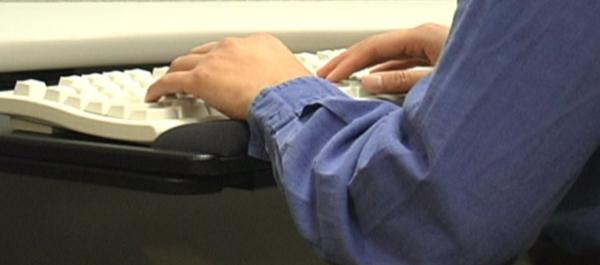 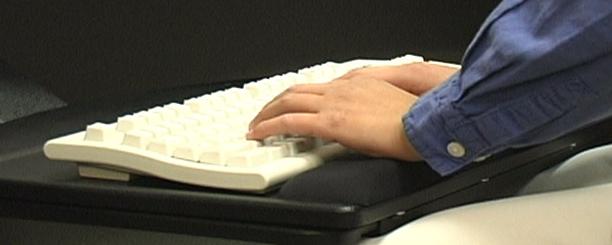 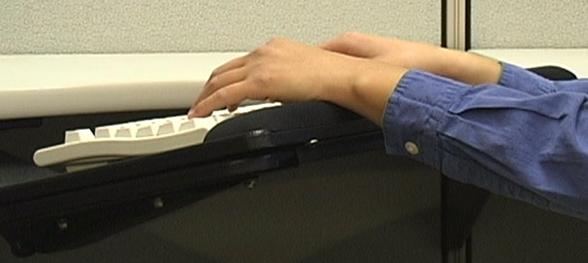 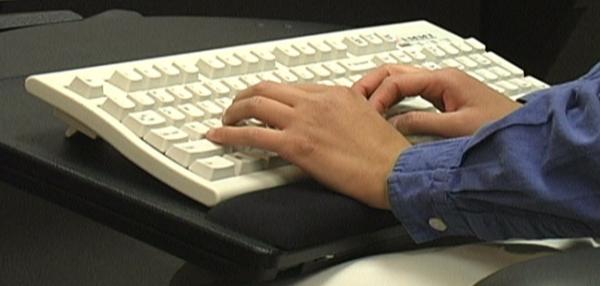 69
Keyboard Solutions
Based on technique obtain correct height, reach and angle of keyboard 
Adjust keyboard height and position
Adjust worksurface height
Keyboard tray
If cannot adjust keyboard height, position chair height to place hands in neutral posture in relation to keyboard
May require support for feet if no longer touch floor
70
Wrist rests
To use or not to use . . . 
	That is the question!
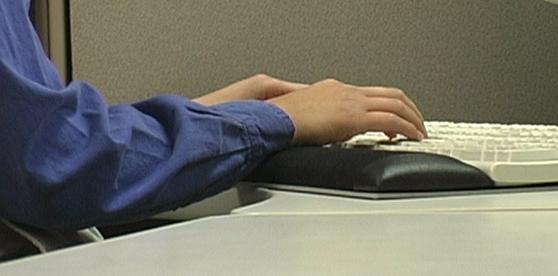 71
Poor Technique
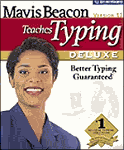 If technique needs improvement
Training programs that teach improved technique
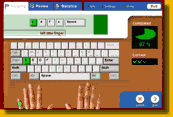 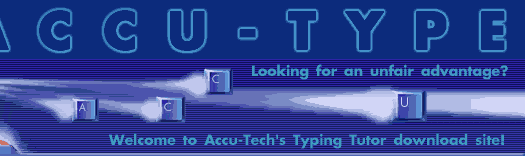 72
Take break
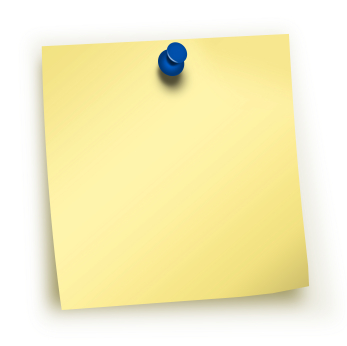 Add stretching to day
A little post it note put on computer monitor
Software that reminds you to stretch
Old-fashioned as egg timer
Team up with someone else in office 
Take advantage of natural breaks between activities
Remember to Stretch!
73
Keyboard Trays
Keyboard tray configurations
Keyboard tray size
Height adjustment
Angle adjustment
Knee clearance
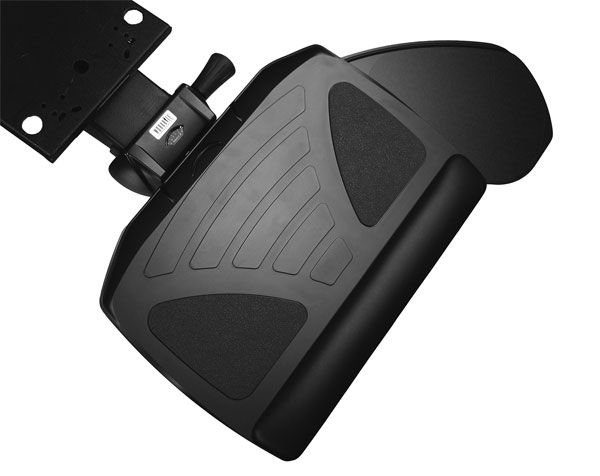 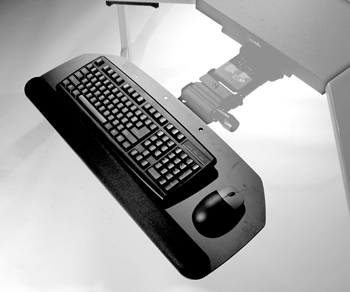 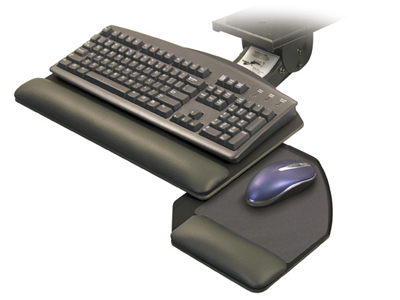 74
Keyboard Tray
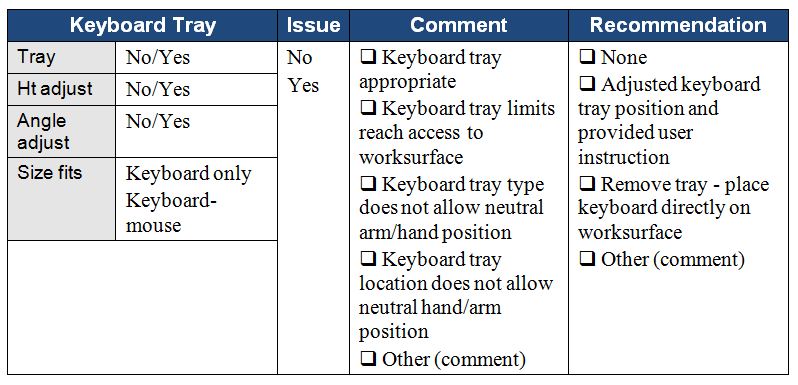 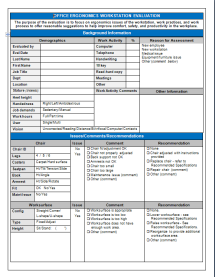 75
Keyboard
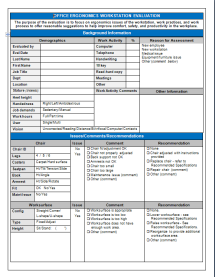 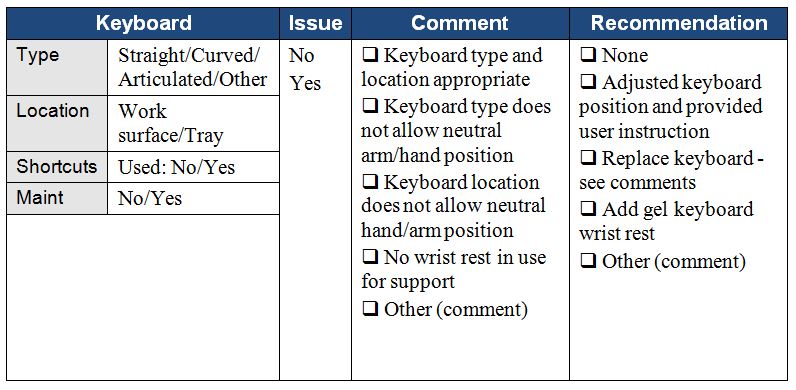 76
Pointing device
No not that kind of mouse!
Use mouse as little as possible
Keyboard shortcuts
77
Pointing device technique
Neutral positions
Same plane as keyboard
Mousing style or technique
Free float piano playing style
Use of worksurface for forearm support
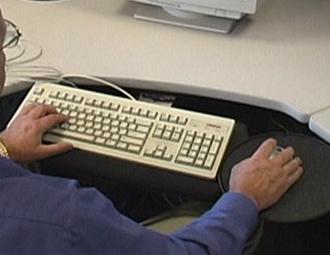 79
Pointing Device Non-neutral Positions
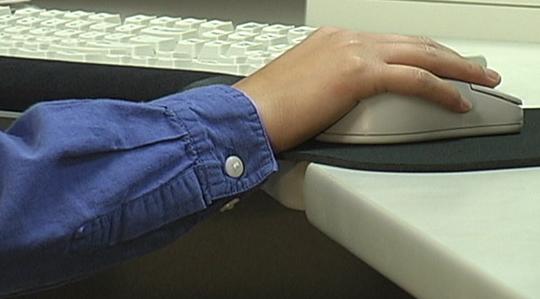 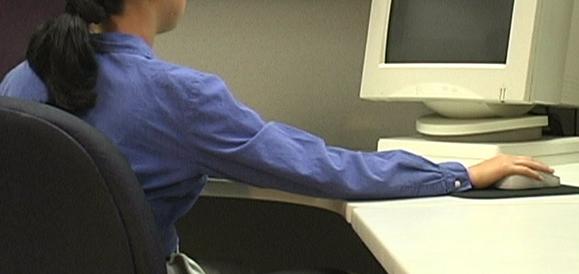 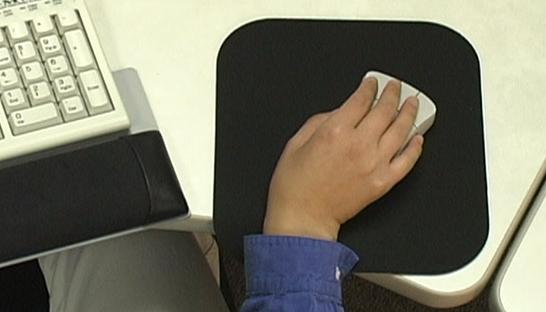 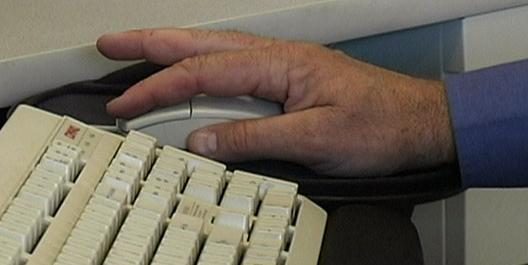 80
Mouse Wrist Rests
In most cases, mouse wrist rest is not recommended
Wrist rest tends to “anchor” wrist
Excessive side-to-side deviation of hand
Straight in access
Allow forearm, wrist and hand moving as unit to manipulate mouse
Think of mouse as extension of arm NOT just extension of wrist
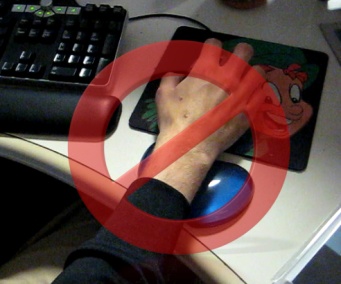 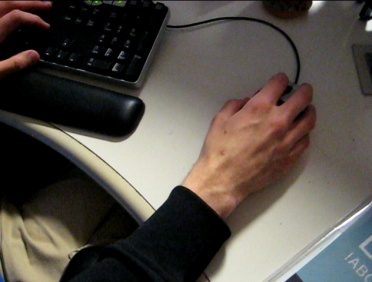 81
Pointing Device Solutions
Based on technique
Adjust worksurface height
Mouse tray
Cannot adjust mouse height and position
Position chair height
May require foot support 
Keyboard shortcuts
Zoom with CTRL/SCROLL WHEEL
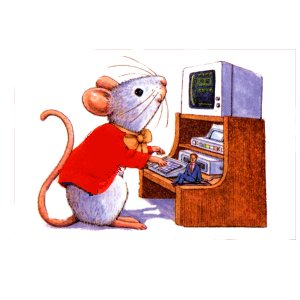 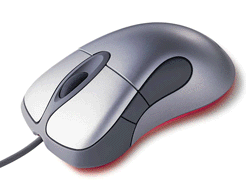 82
Choosing Correct Pointing Device
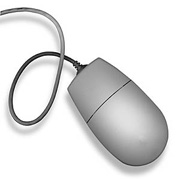 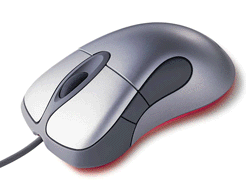 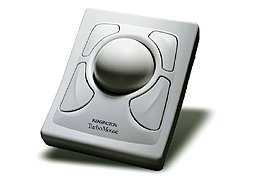 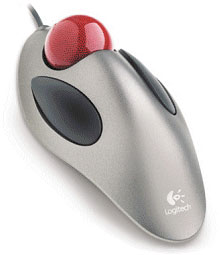 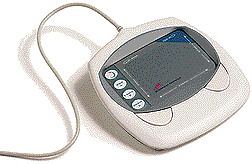 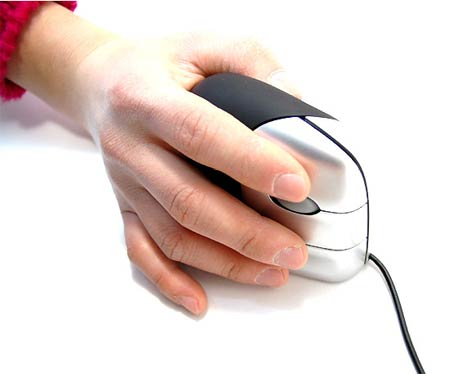 83
Mouse Setup
Buttons
Pointers
Pointer Options
Wheel 
Hardware
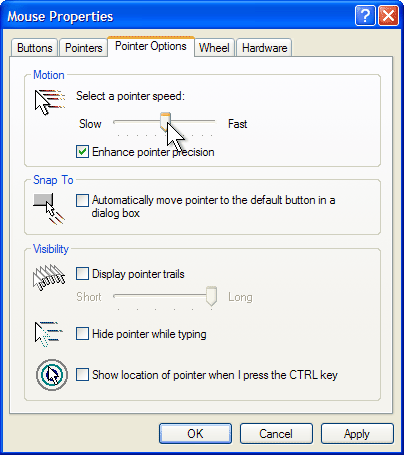 84
Mouse
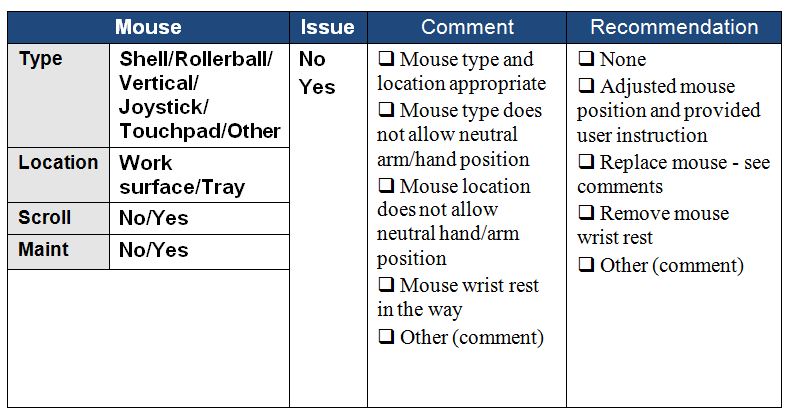 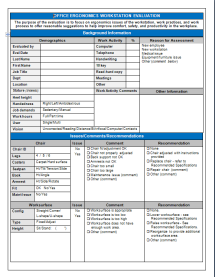 85
Computer
Where?
Computer underneath monitor
May or may not be appropriate 
Don’t block ventilation
On/off and disc drives access
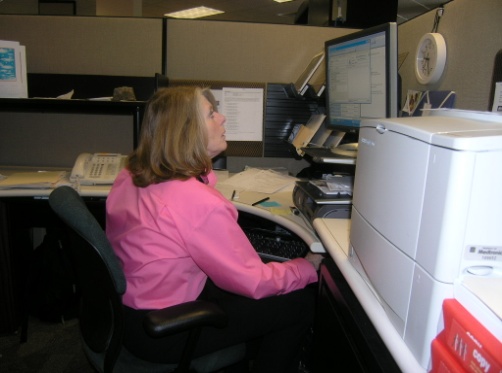 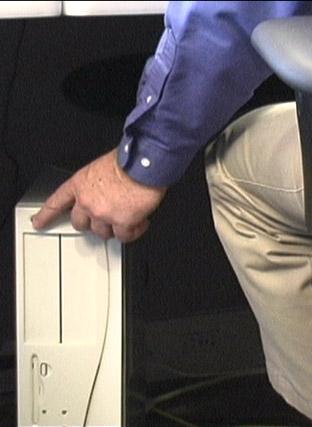 86
Computer
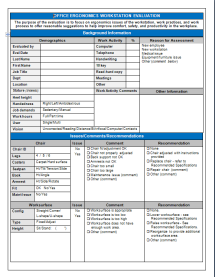 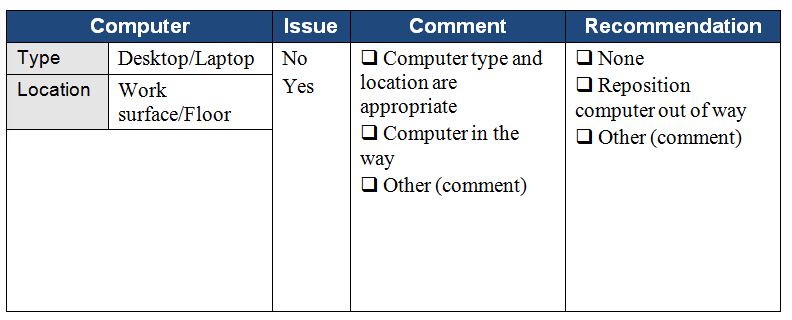 87
Monitor
Everything need access to may be viewed through monitor
Watch people looking at their monitors
Almost like monitor is a vacuum cleaner
They turn it on . . . and it sucks their head right  in!
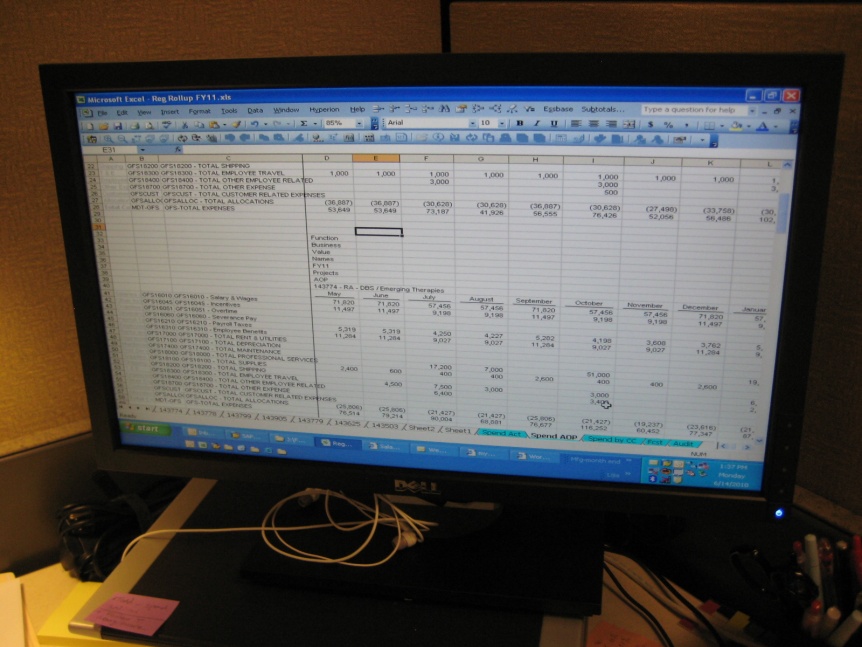 88
Monitors
LCD
Factors
Physical size
Resolution
Display size
Colors
Brightness
Viewing angle
89
Monitor Alignment
Directly face primary work task
Primarily data creation or manipulation
Monitor directly in front 
Primarily data entry - main focus on paper documents
Monitor slightly off to side
Copy stand to place paper documents directly in front
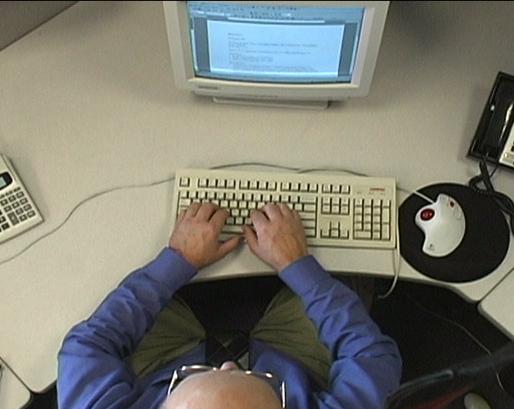 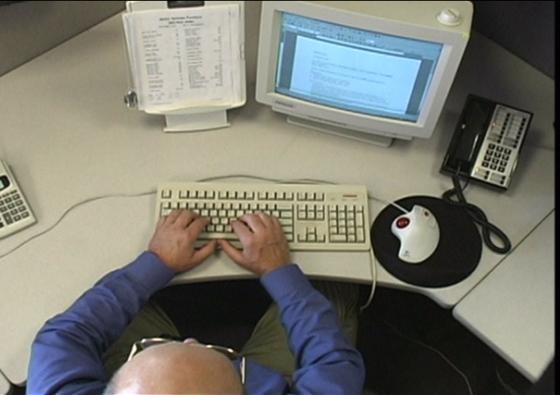 90
Glare
Unwanted light directed or reflected into eyes
Sources
Overhead lights
Task lights
Outside light
Any shiny surface
Any white/bright object
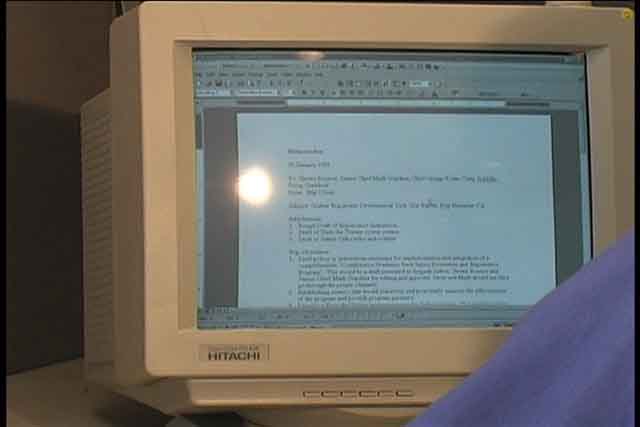 91
Control Glare
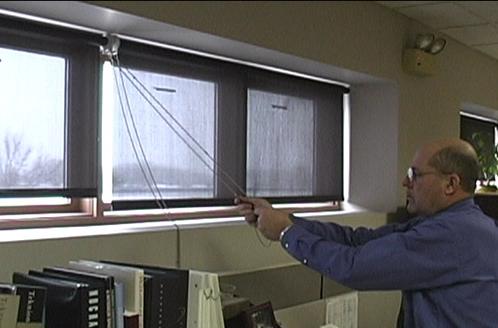 First step
Identify glare source
Control
Control source
Control path
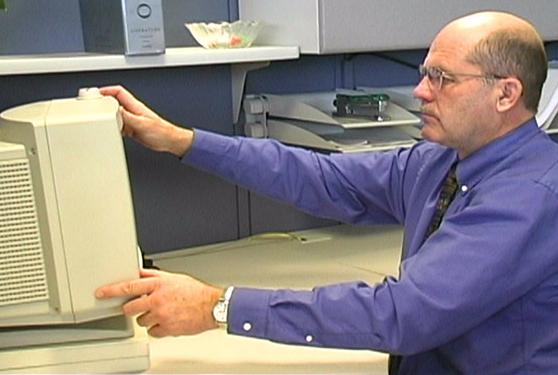 92
Use glare screen
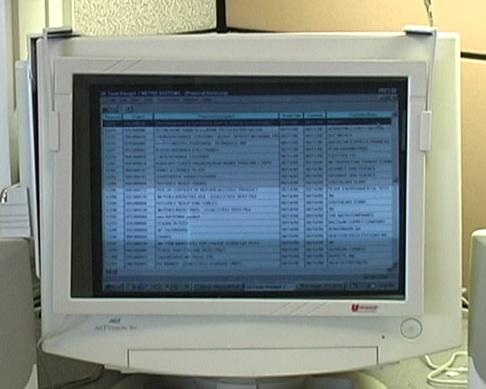 Get what you pay for
Inexpensive glare screen is generally just wire mesh
Will cut glare at expense of character quality
 Good quality optical glass glare screen
Don’t have light source such as window directly behind monitor
Reposition monitor
Shade window
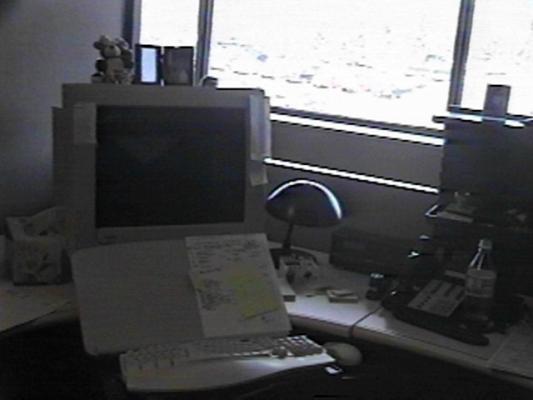 93
Adjust monitor screen brightness and contrast
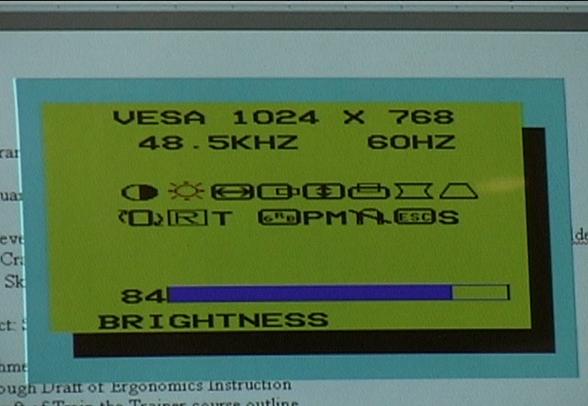 94
Monitor Resolution
Pixel (picture element)
640 by 480
800 by 600
1024 by 768
1600 by 1800

Guideline
Set LCD monitor  resolution to the native resolution
Typically the highest it will go
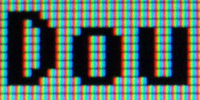 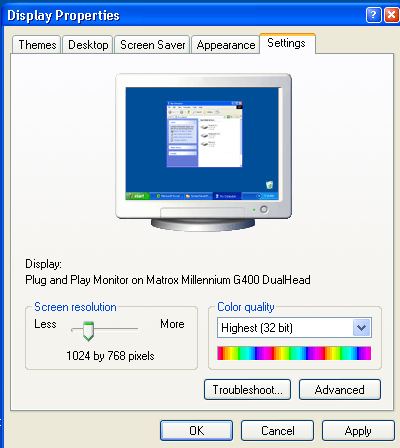 95
Monitor Height
Where do we naturally read?
We read looking out and down
96
Monitor Height
Top of screen no higher than eye level
Look out and use downward eye movement to look at lower part of screen
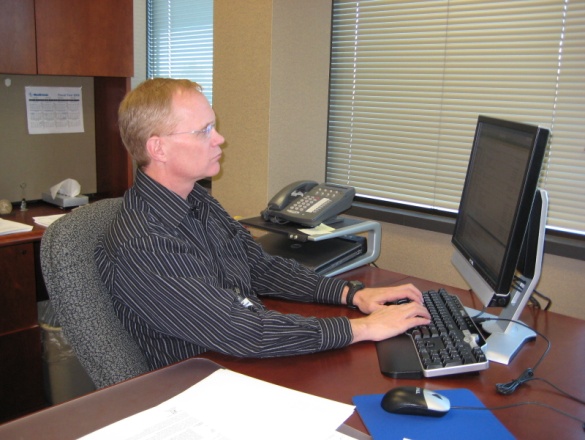 97
Monitor too high
If screen too high
Forces eyes wider open than usual
Less tearing - eyes become more dry
Tip head back putting additional strain into neck and shoulders
Solutions
Tip monitor slightly forward
Raise chair slightly 
Lower worksurface
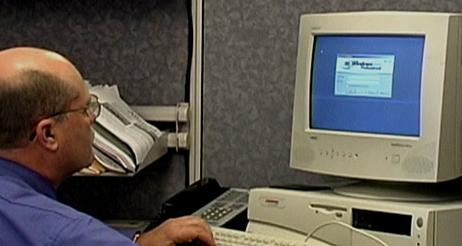 98
Monitor too low
If screen too low
Head forward
Solutions
Adjust monitor stand – if adjustable
Monitor arms
Monitor stands/Risers
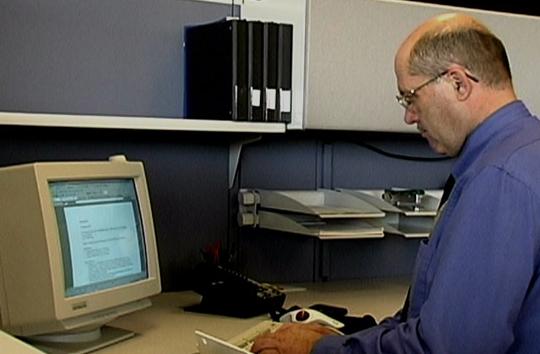 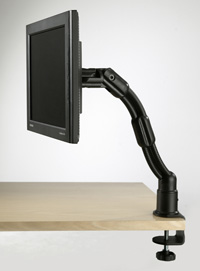 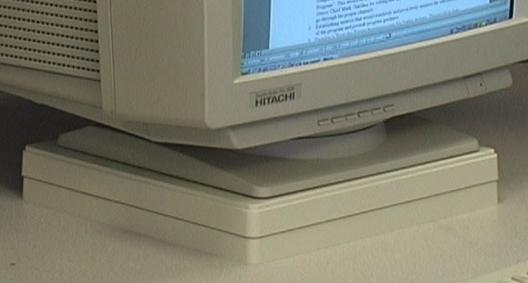 99
Monitor Distance
Eyes
Accommodation Convergence
Guideline
Get screen as far away from user as possible
At least arm’s length
Still be able to read it clearly with good posture
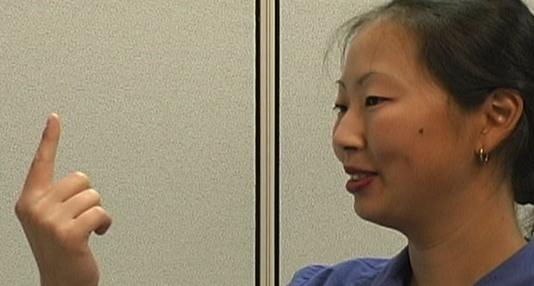 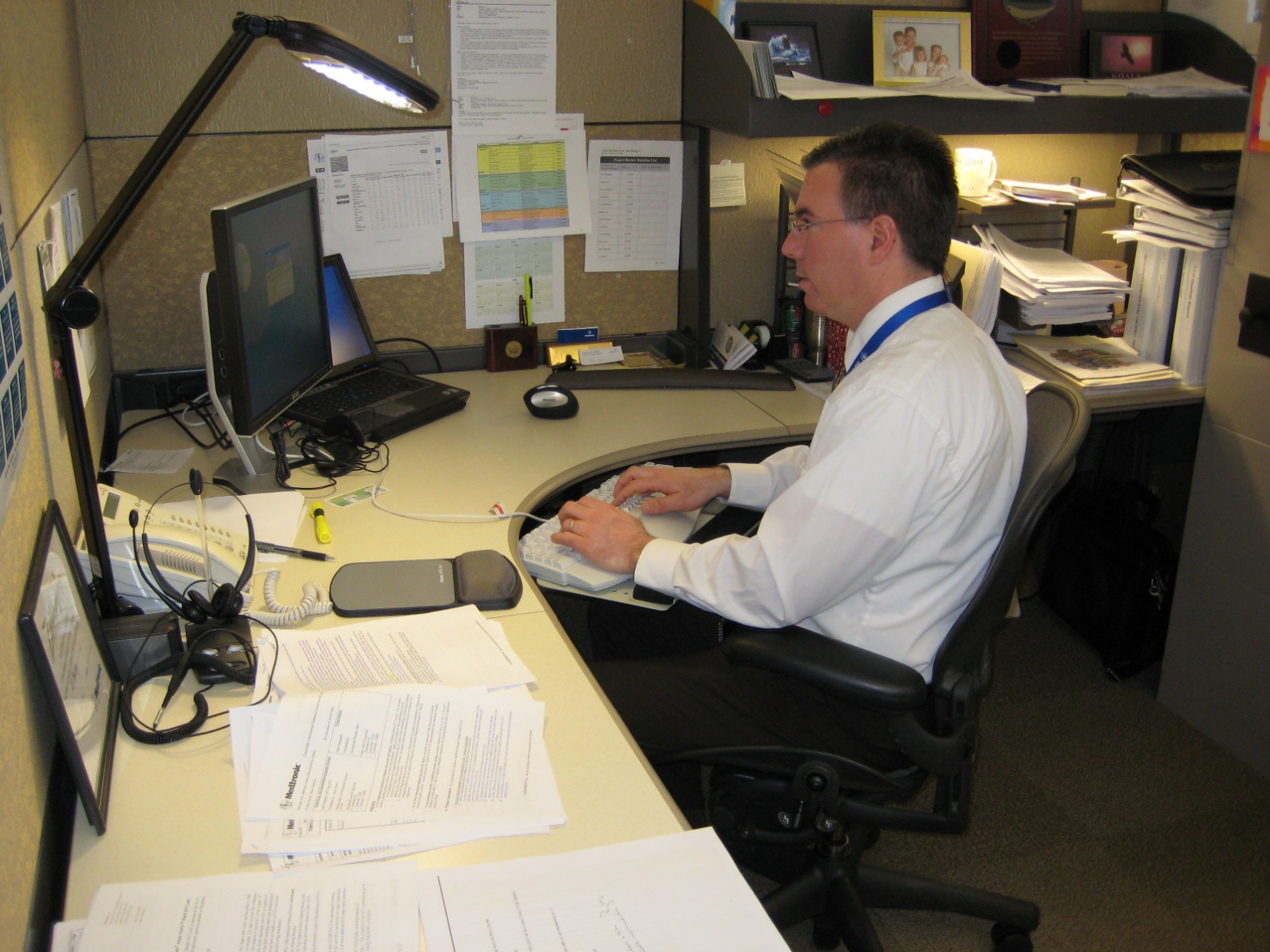 100
Monitor too far away
Slide screen towards user
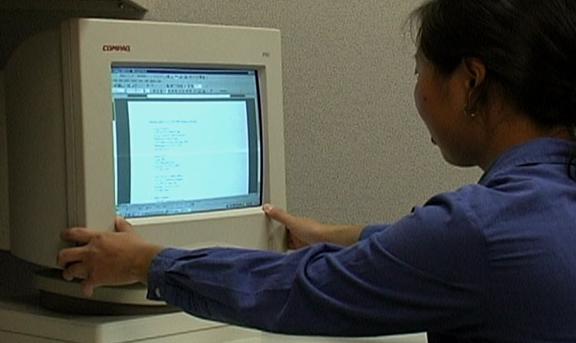 101
Monitor too close
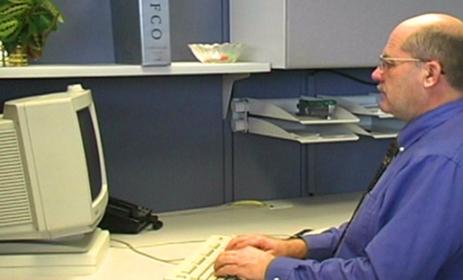 Reconfigure monitor placement on desk
Add keyboard tray 
At minimum push chair back from worksurface to give eyes a break
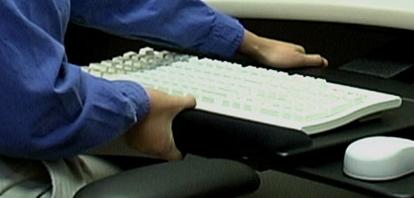 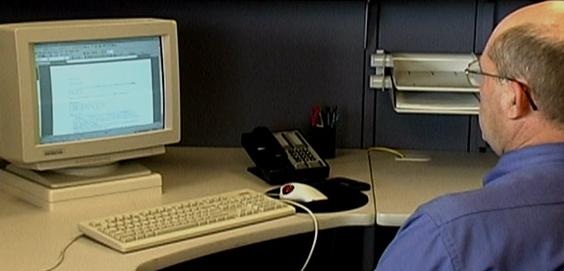 102
Dirty monitor screens
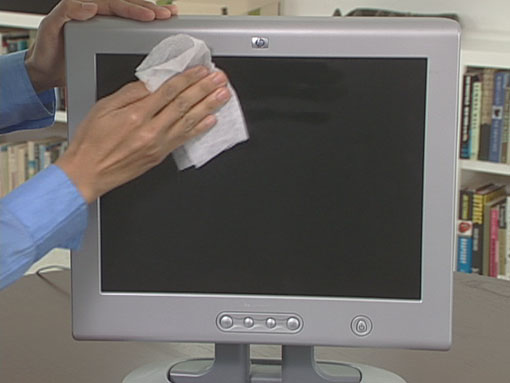 On regular basis clean monitor screen
Only use approved cleaning measures
103
Dual Monitors
Primary/Primary
Primary/Primary
104
Dual Monitors
Primary/Secondary
Primary/Secondary
105
Eye Examinations
Regular eye examinations 
Eyewear prescriptions changes
Eye health in general
Based on job task
106
Presbyopia
Age-related process
Slow loss of flexibility within lens inside eye 
Solutions
Bifocals
Computer glasses
Lower monitor
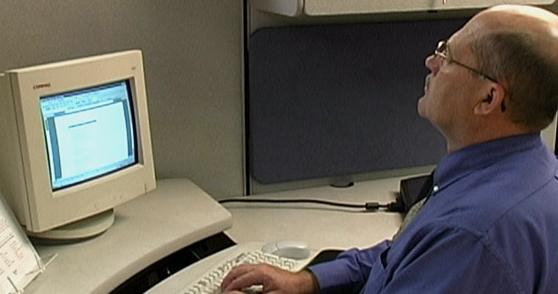 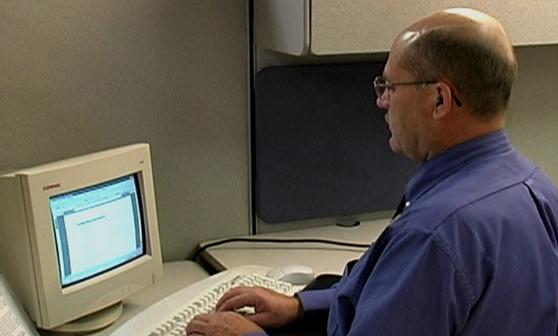 107
Monitor
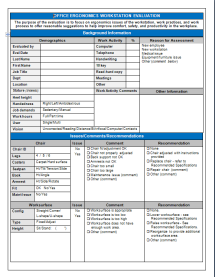 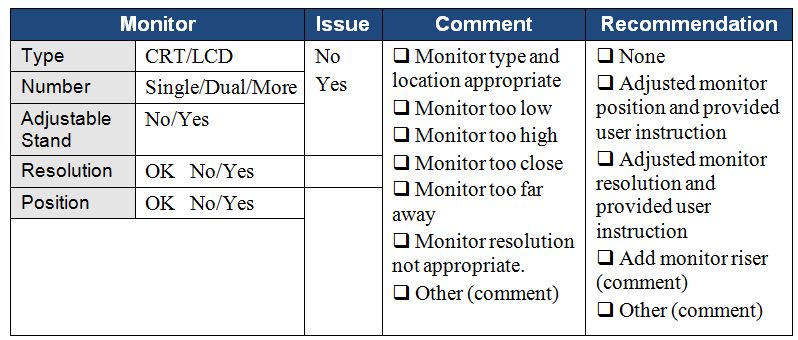 108
Document holder
Horizontal vs. inclined
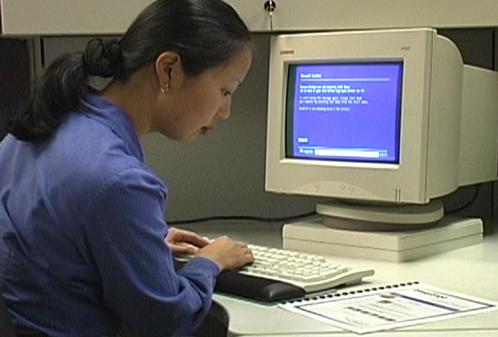 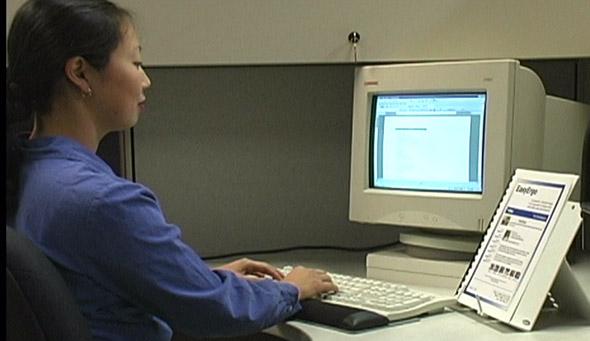 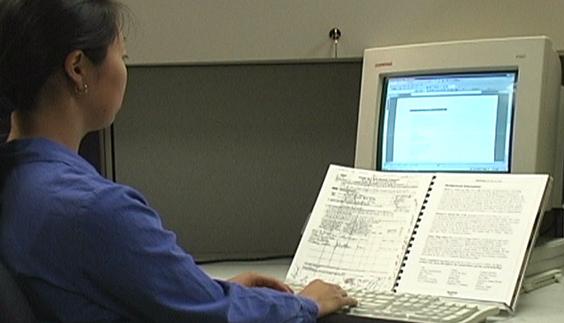 109
Document holders
Landscape
Portrait
Read Write Stand
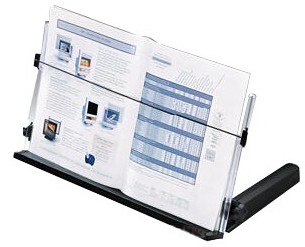 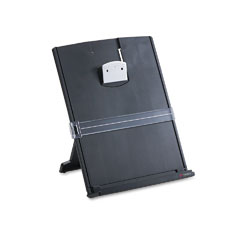 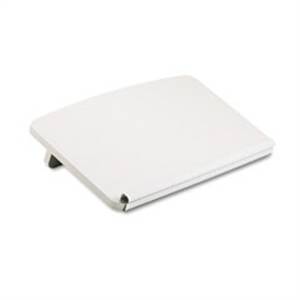 110
Document Holder
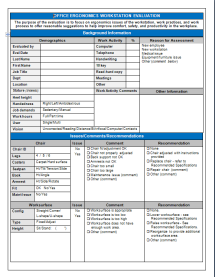 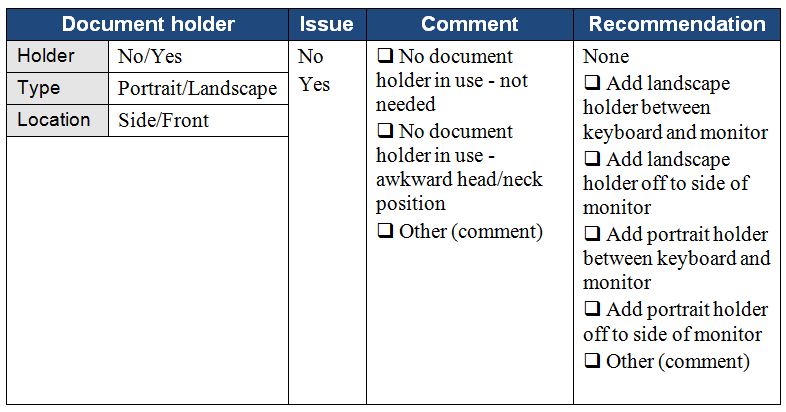 111
Laptops
Design violates basic ergonomic principles
Fixed position keyboard and monitor
112
Occasional Laptop User
Occasional Users
Better off sacrificing neck posture rather than wrist posture 
Find comfortable chair 
Position in lap or on table for most neutral wrist posture that you can achieve 
Angle laptop screen so can see with least amount of neck deviation
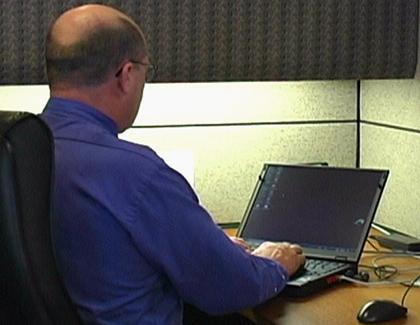 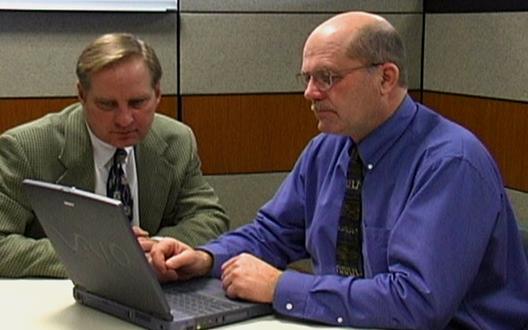 113
Full-time Laptop User
Use separate keyboard/mouse
Port replicator/docking station
Position on desk/worksurface to see screen without bending neck
Elevate off desk surface using stable support surface, such as computer monitor pedestal
Follow postural guidelines for working at computer workstation
Transport with bag or wheeled cart
114
Truck Probe Control Room
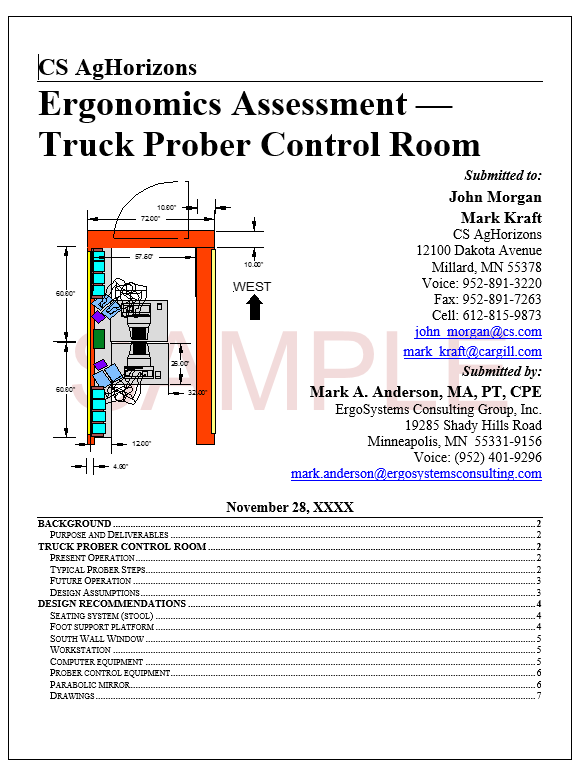 Case Study 

Let’s Apply the information to a video case example
Telephone
Frequency and duration
More than 1 to 2 hours/day
More than 1 to 2 minute calls
Should have hands free to operate equipment
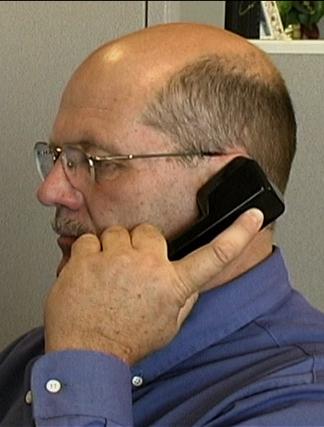 116
Telephone Types
Handsets
Awkward head, neck and arm position
Shoulder cradle
Still have awkward head, neck and arm position
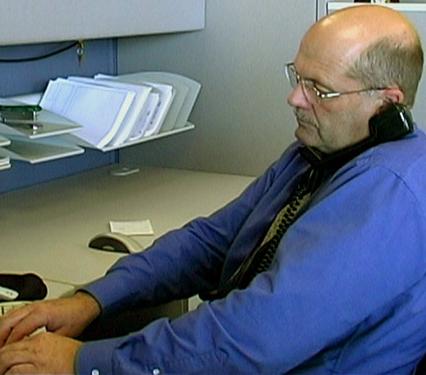 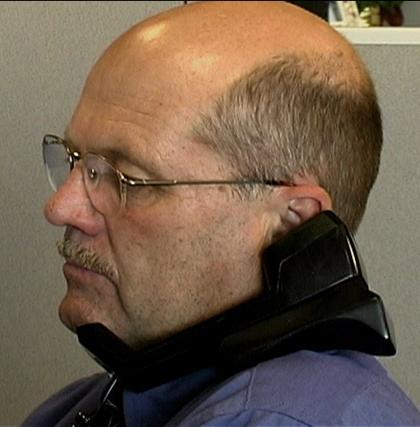 117
Telephone Types
Headsets
Wireless
Bluetooth
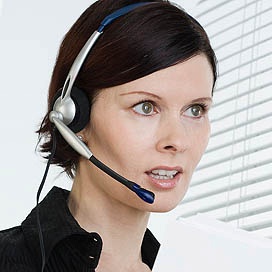 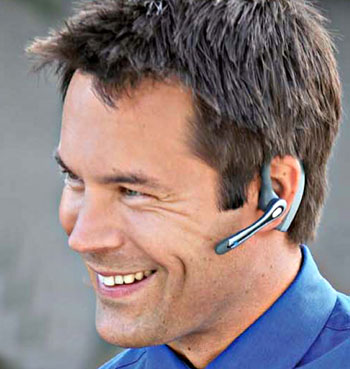 118
Telephone
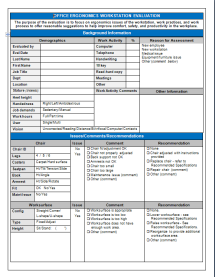 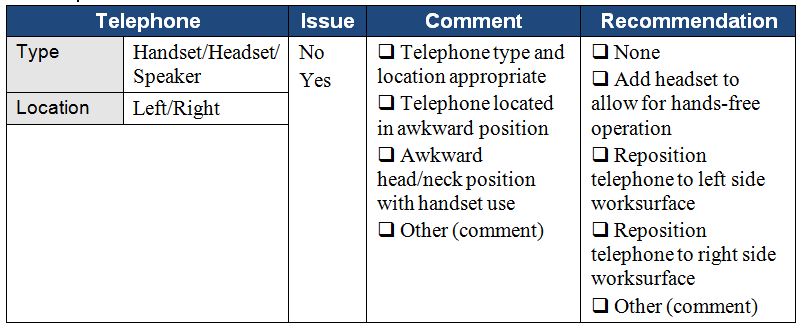 119
Handwriting/Reading
Use good old pen and paper
The paperless office?
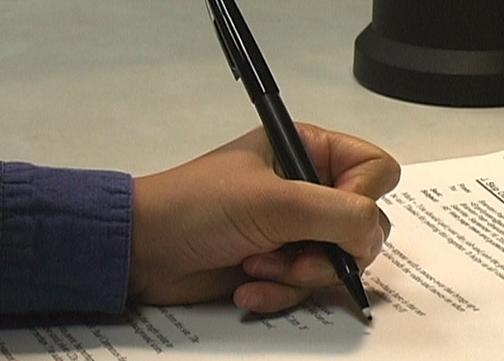 120
Solutions
Inclined
Document stand or podium
Gripping
Is it really true, harder you squeeze more ink will come out?
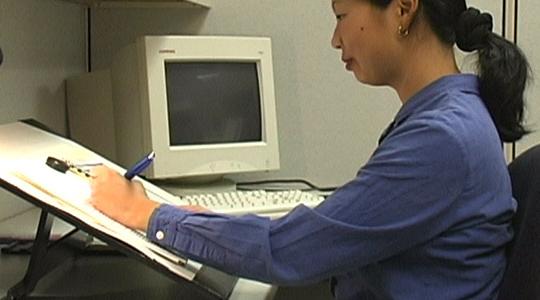 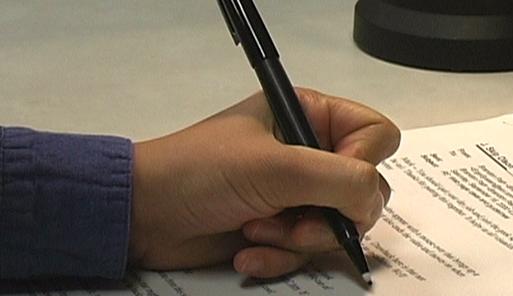 121
Office equipment
Make use of principles to position office equipment
Calculator
Printer
Fax
Writing utensils
Scissors
Paper clips
Stapler
Stuff
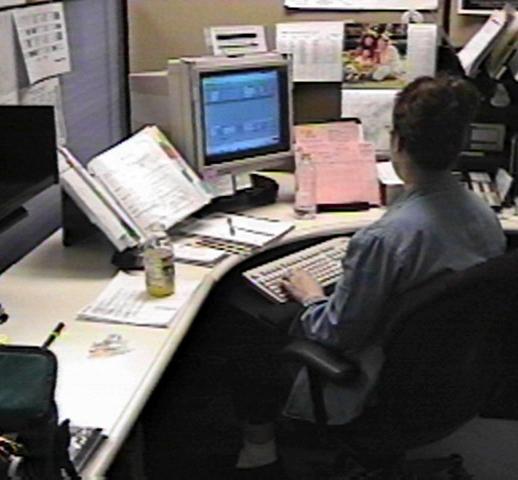 122
Relationships
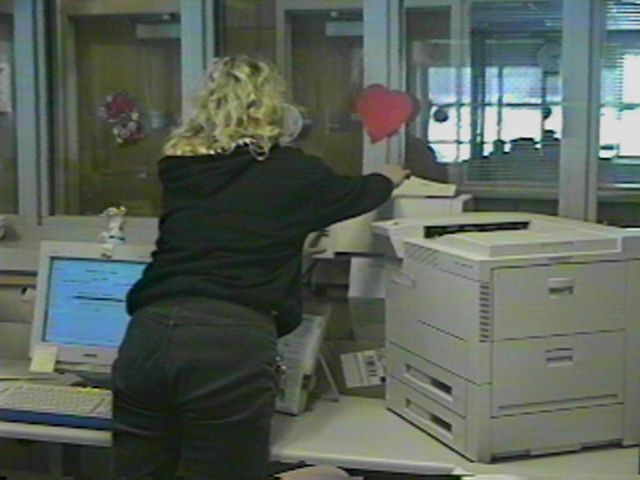 123
Storage/Reach zone
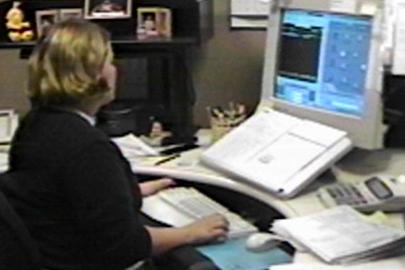 Primary 
Frequently accessed from seating system
Within easy reach
Secondary 
Occasionally accessed
Located in gray zone
Danger Zone!
Tertiary 
Very occasionally accessed
Have to get up and move to access
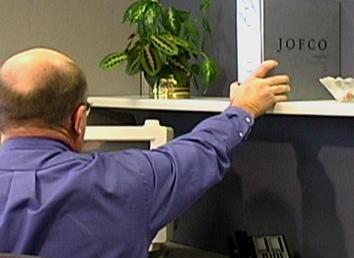 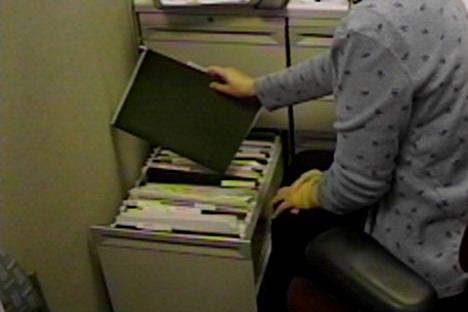 124
Storage
Storage types
Vertical storage racks
Horizontal storage bin
Wall hanging storage
File cabinet types
Vertical
Lateral
Rolling
Don’t overfill
50 files in cabinet that holds 30!
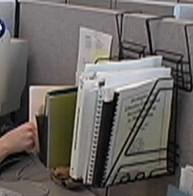 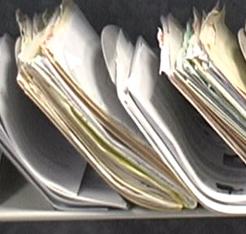 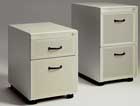 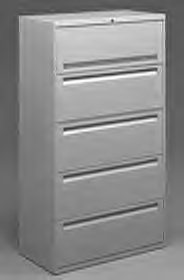 125
Storage
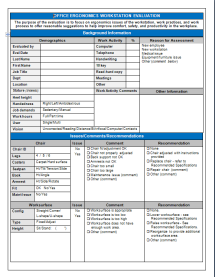 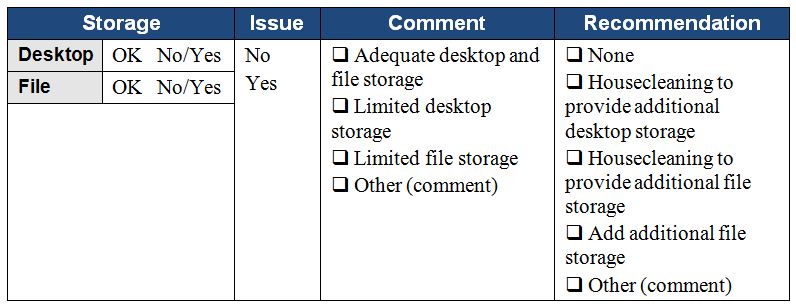 126
Conference rooms
How to enhance audience reception of information
Lack of physical movement
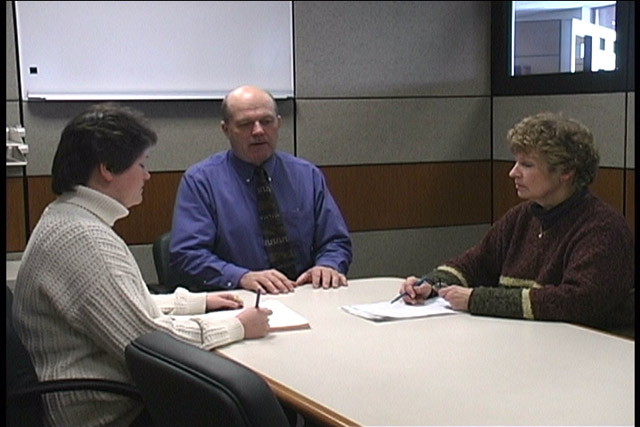 127
Conference Rooms
Look for as many opportunities as possible to move as part of meeting
Standing mixed in with sitting
Bring in small footrest or back cushion
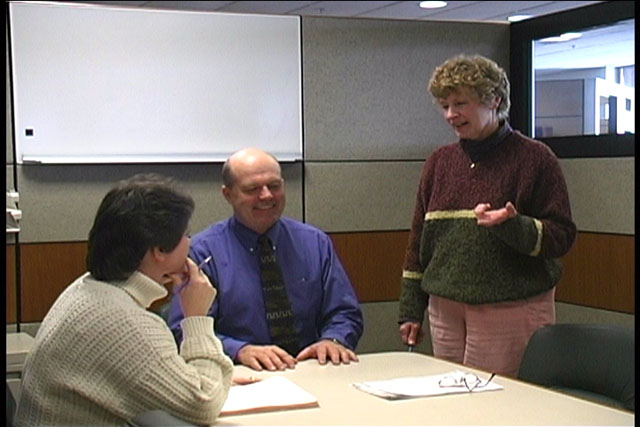 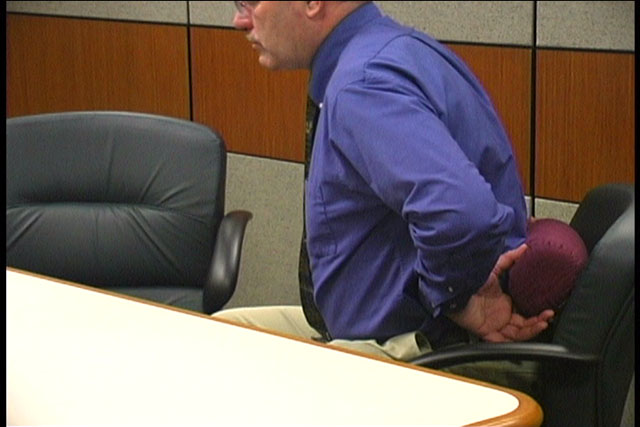 128
Lighting – General and Task
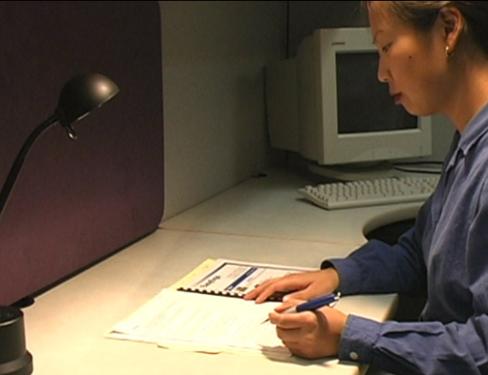 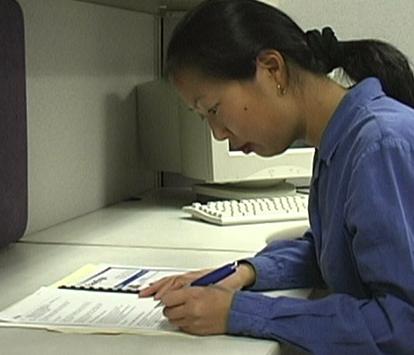 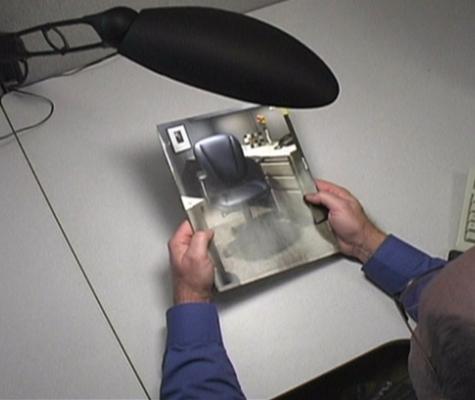 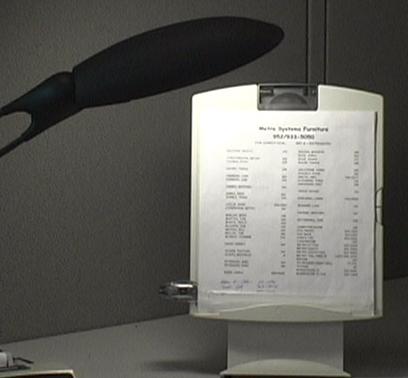 129
Light solutions
Too much
Turn out lights
Too little
Add overhead lights
Add indirect lights
Bounce light off of ceiling and walls
Add task light
Desktop or wall panel lamp
Position light carefully
Lighting Design
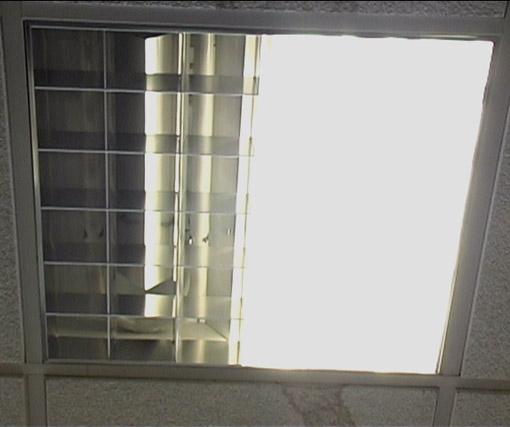 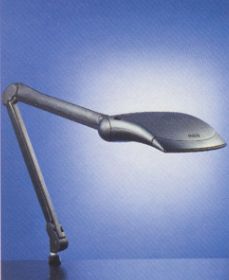 130
Illumination
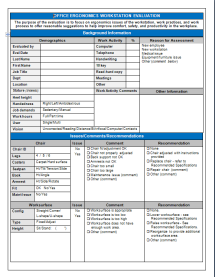 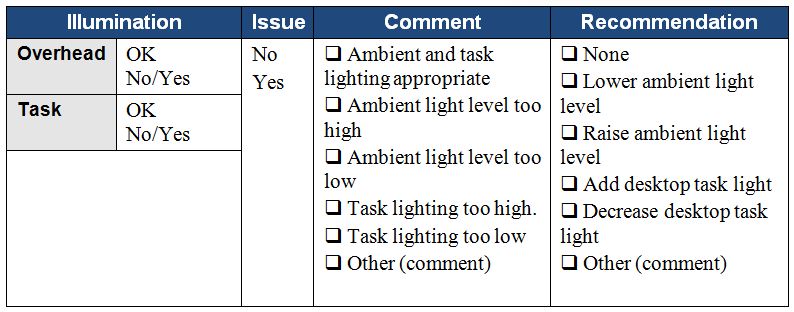 131
Noise
Office can be noisy place
Contributing factor to fatigue and general stress
Noise level
Too much noise
Too little noise
Noise source
Figure out where noise is coming from
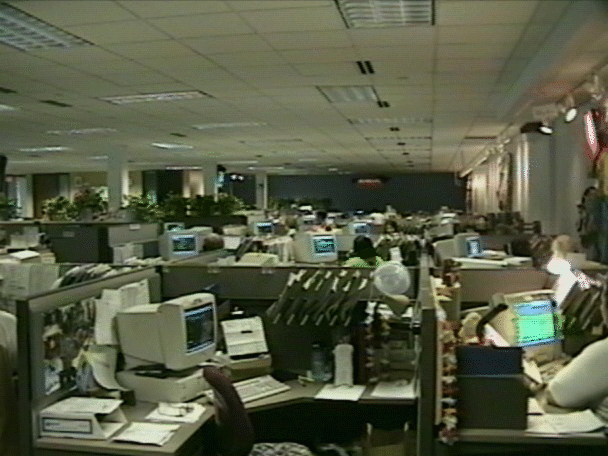 132
Control Noise
People noise
Limit volume and length of conversations
Make good use of more public areas or conference rooms
Equipment noise
Move equipment 
Noise enclosures
White noise
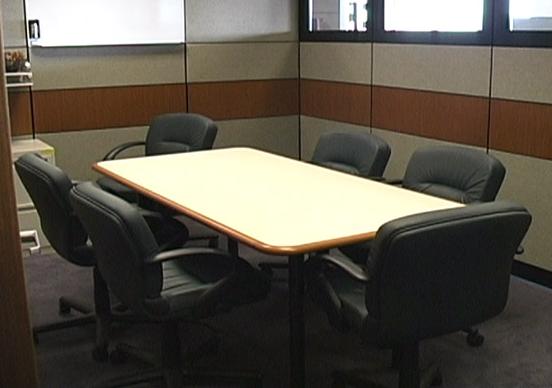 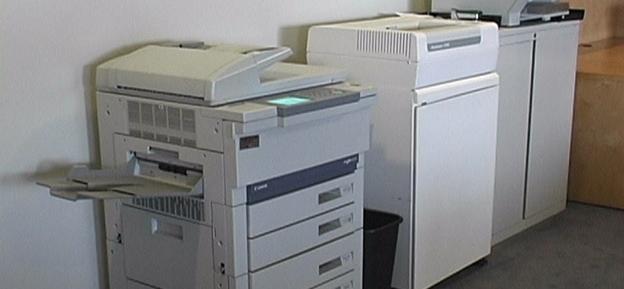 133
Temperature solutions
Survey group
General consensus
Controls
Window shade
Sweater
Personal fan
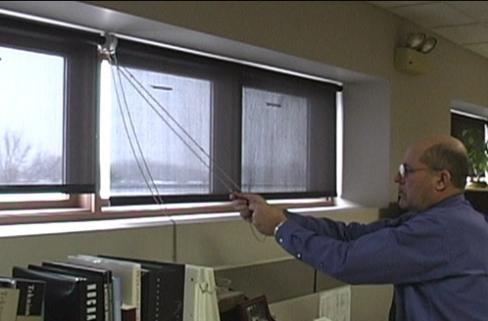 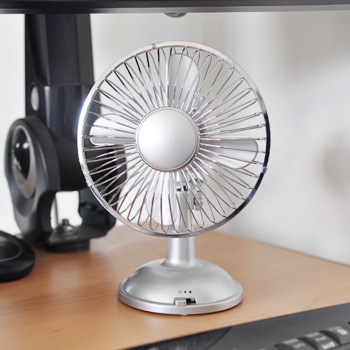 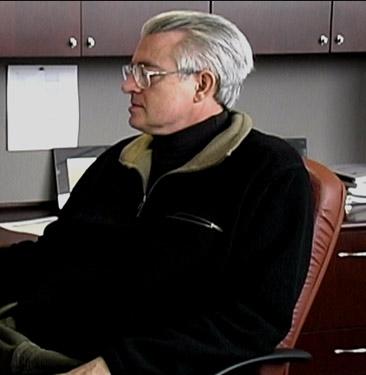 134
Recommended Specifications
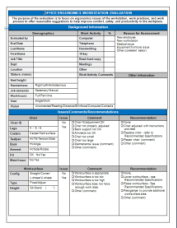 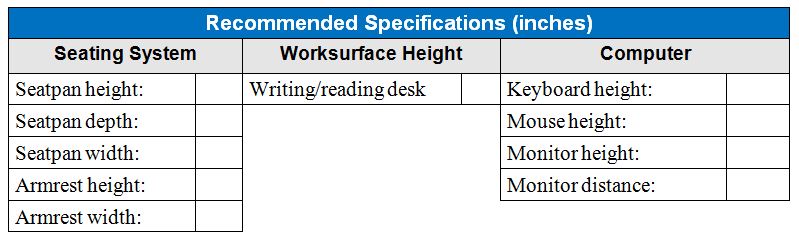 135
OfficeErgonomicsAssessmentGuidelines
136
Assessment Steps
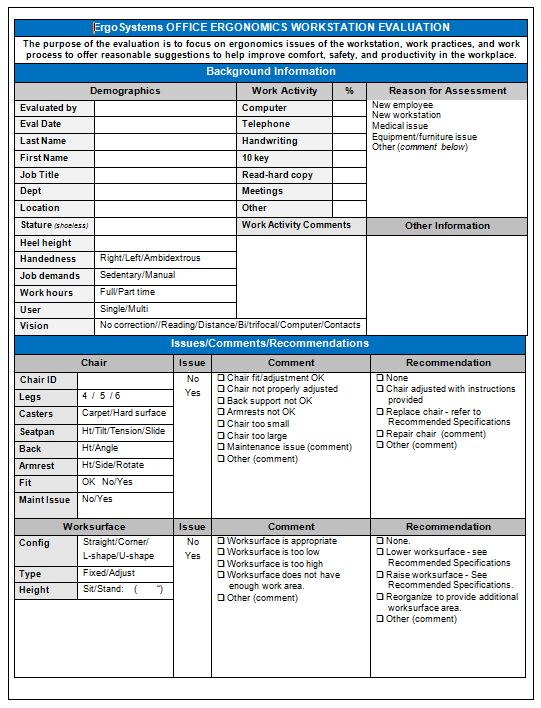 Background Information
Job Tasks 
Chair
Worksurface
Computer and Office Equipment
Environmental Factors
Recommended Workstation Setup and Specifications
Summarize Issues and Recommendations
Follow-up
137
Sample Ergo Report
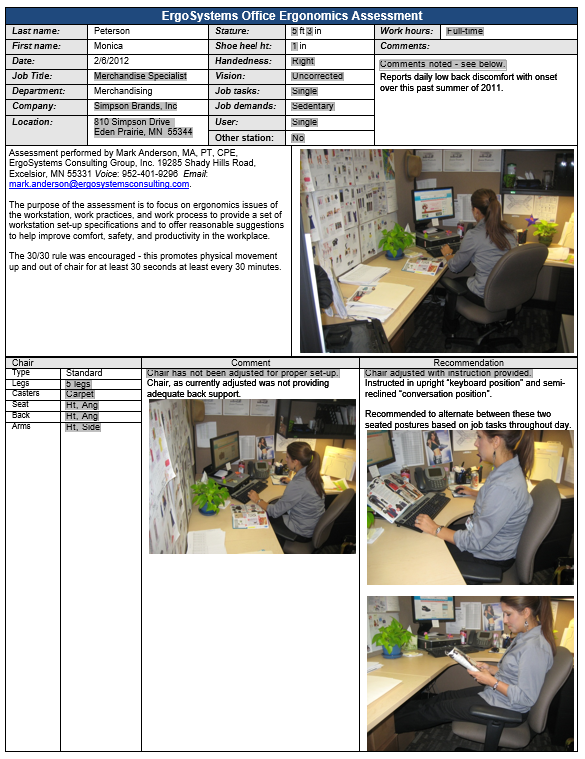 138
Ergonomics – A Potent Tool!
Great number of factors enter into the office ergonomics workplace
Use the principles and ergonomics analysis process to offer solutions that are practical and effective!
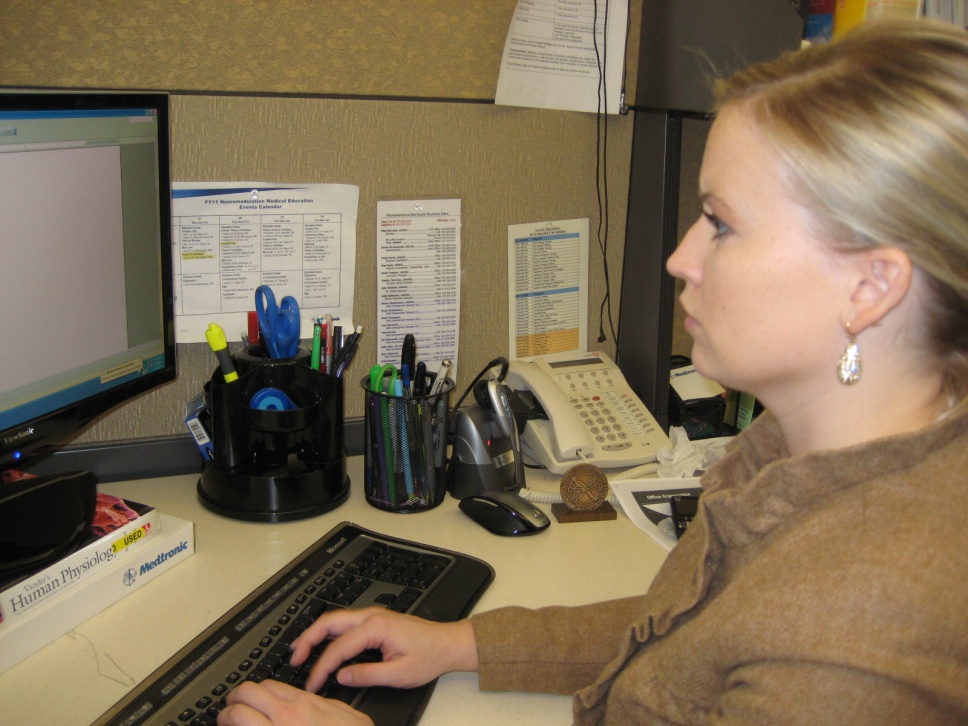 139
Post Course Test-Test link sent via email 6-12 hours after training- 20 questions- Complete test with 80% and complete course eval for certificateTHANKS!
WorkWell and ErgoSystems Present:
Office Ergonomics
for Health Care Professionals
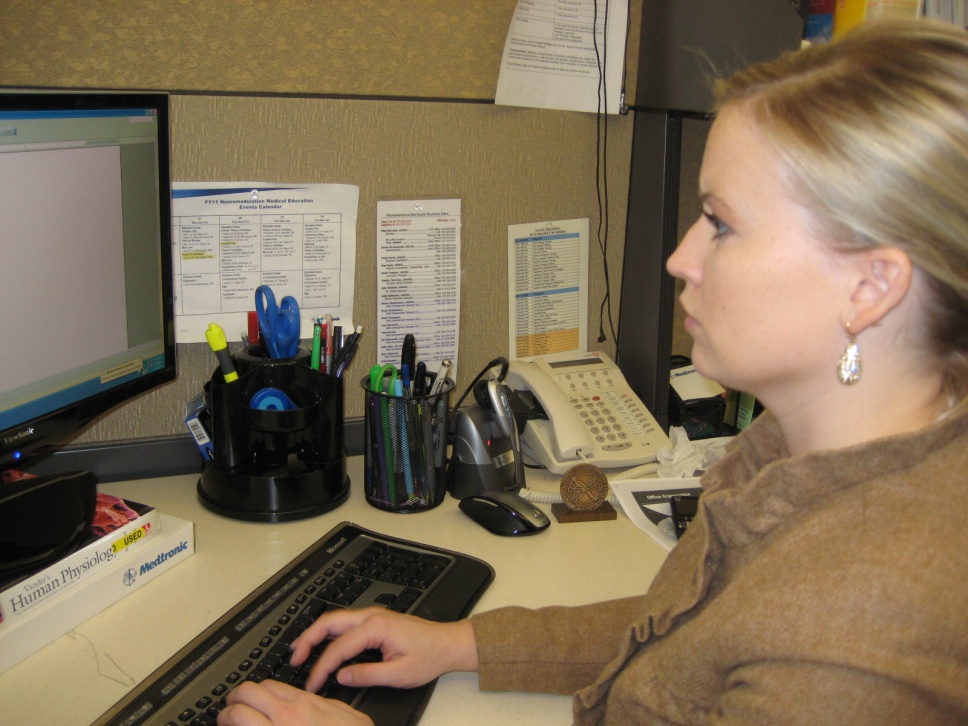 WorkWell Systems, Inc.
ErgoSystems Consulting Group, Inc.